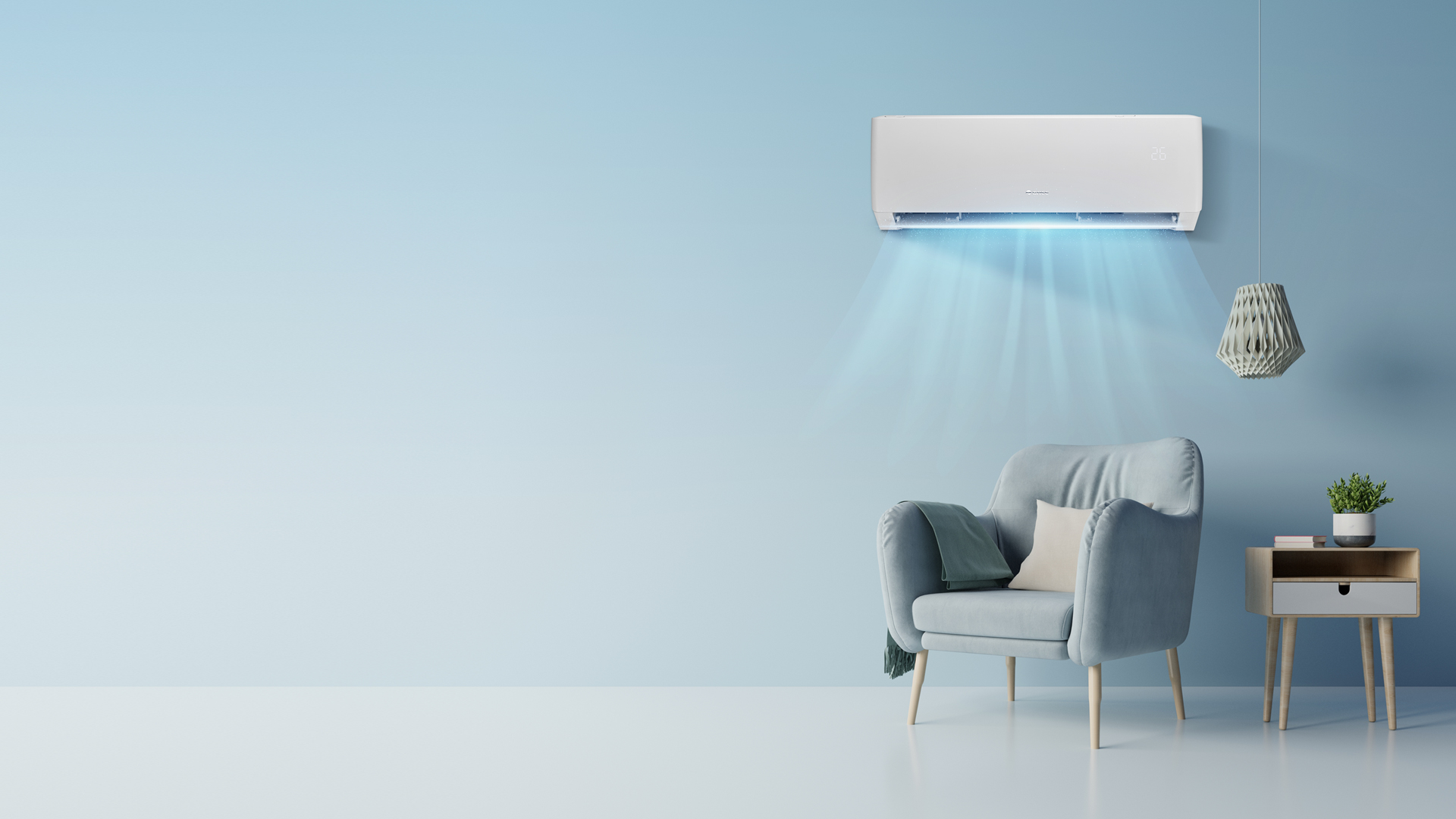 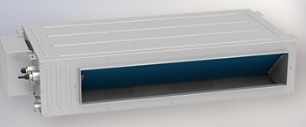 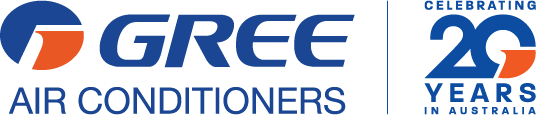 Wi-Fi connection U Match ducted, underceiling/floor and cassette systems
The following is a guide to connection of the U Match units to the Gree+ App. The App does have instructions as you go that should be helpful as well.

Ensure your router can connect to 2.4ghz as heat pumps of all brands run on this.

Download the latest version of Gree+ from Playstore or App Store.

Sign up and allow prompts you are asked about and allow updates if required. The App now has a New Zealand location instead of Australasia.

There are 3 devices trying to connect together. A list of potential things to look at if the adding does not connect will come up. If you see the module through the device, it could be the router side not doing the final connection. You may need to talk to your service provider to ensure it can allow the unit to connect.
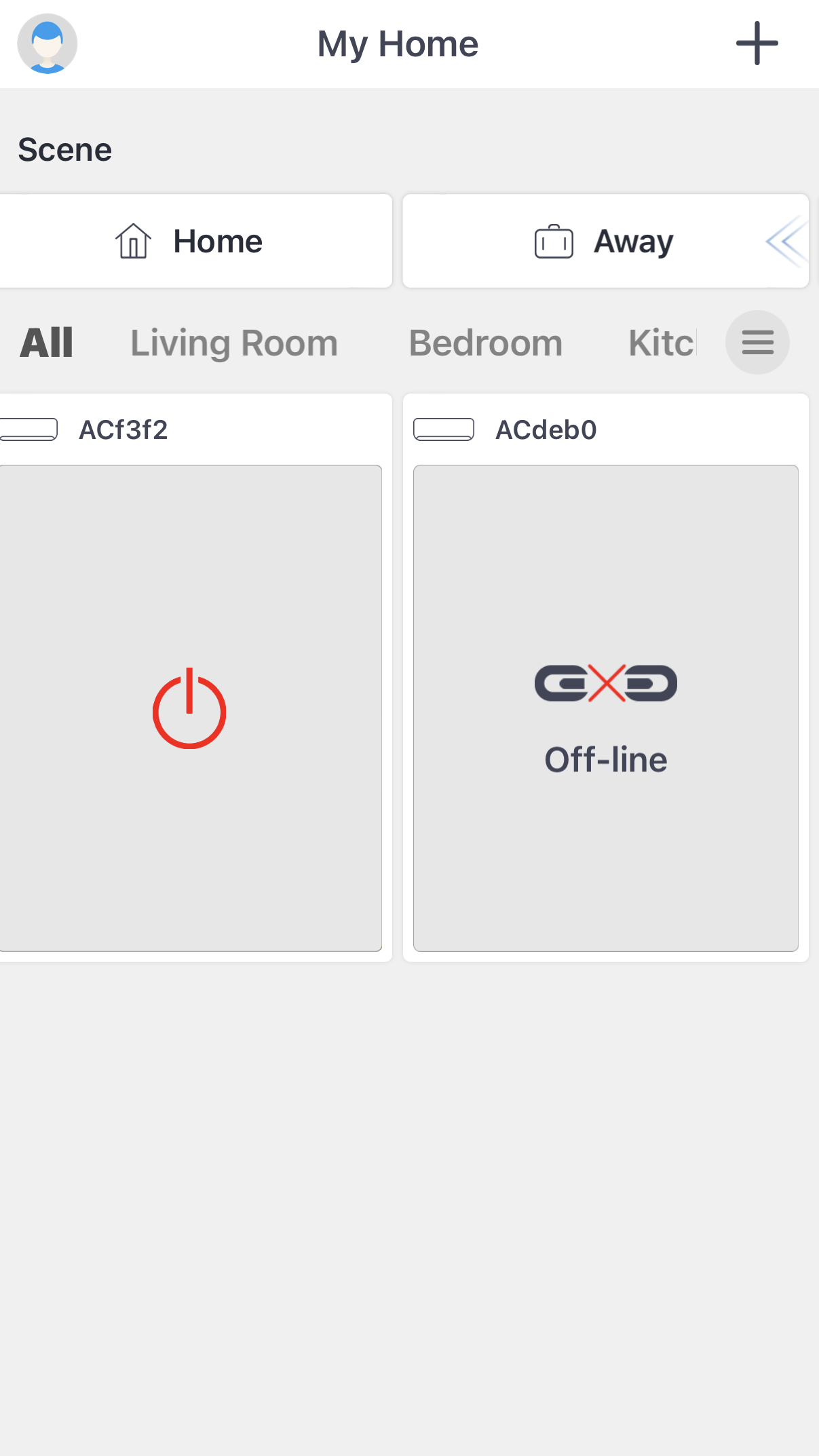 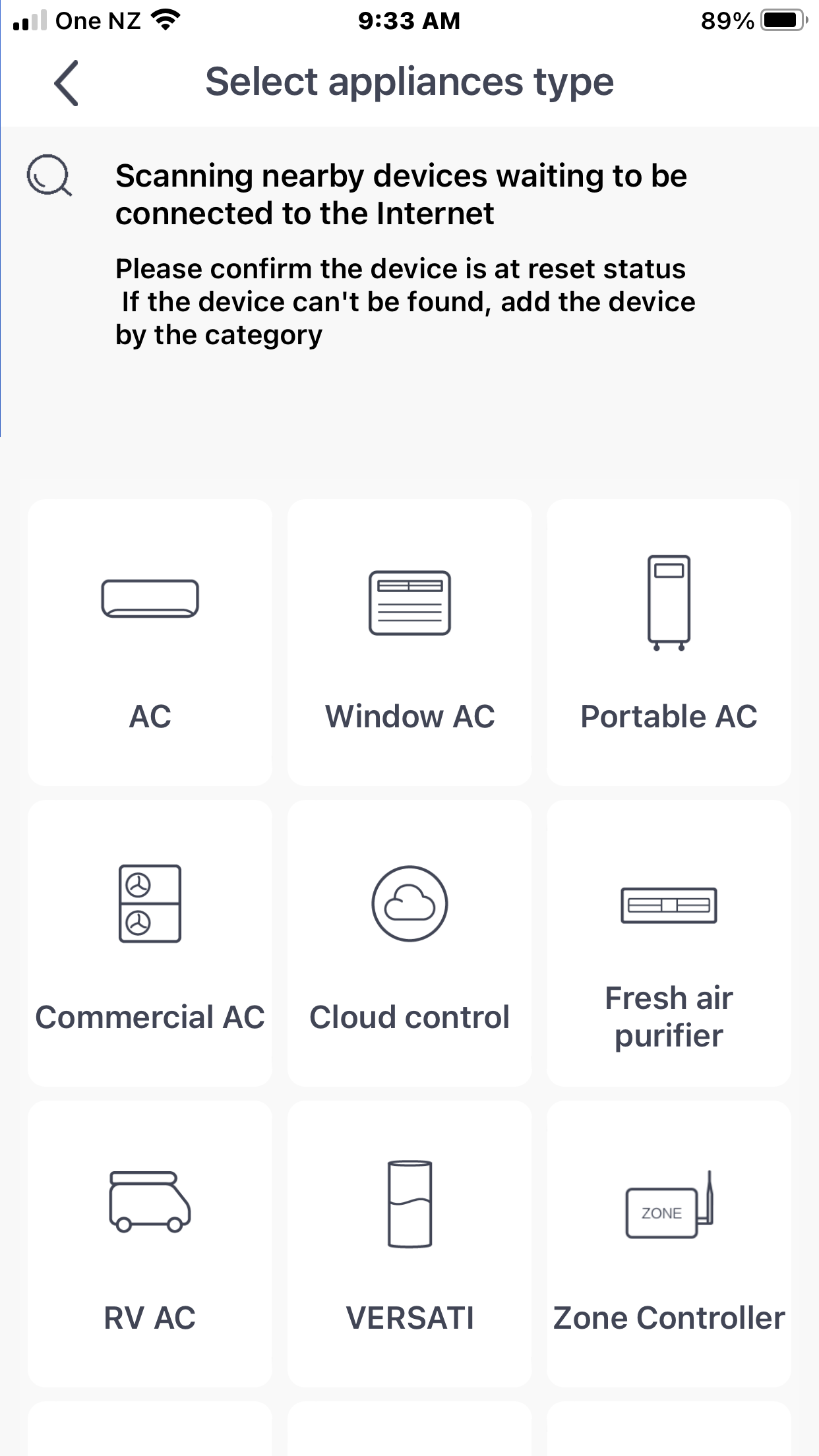 Click to add unit
Click Cloud control
Choose G-Cloud(1). This will do the ducted, cassette and floor/underceiling units
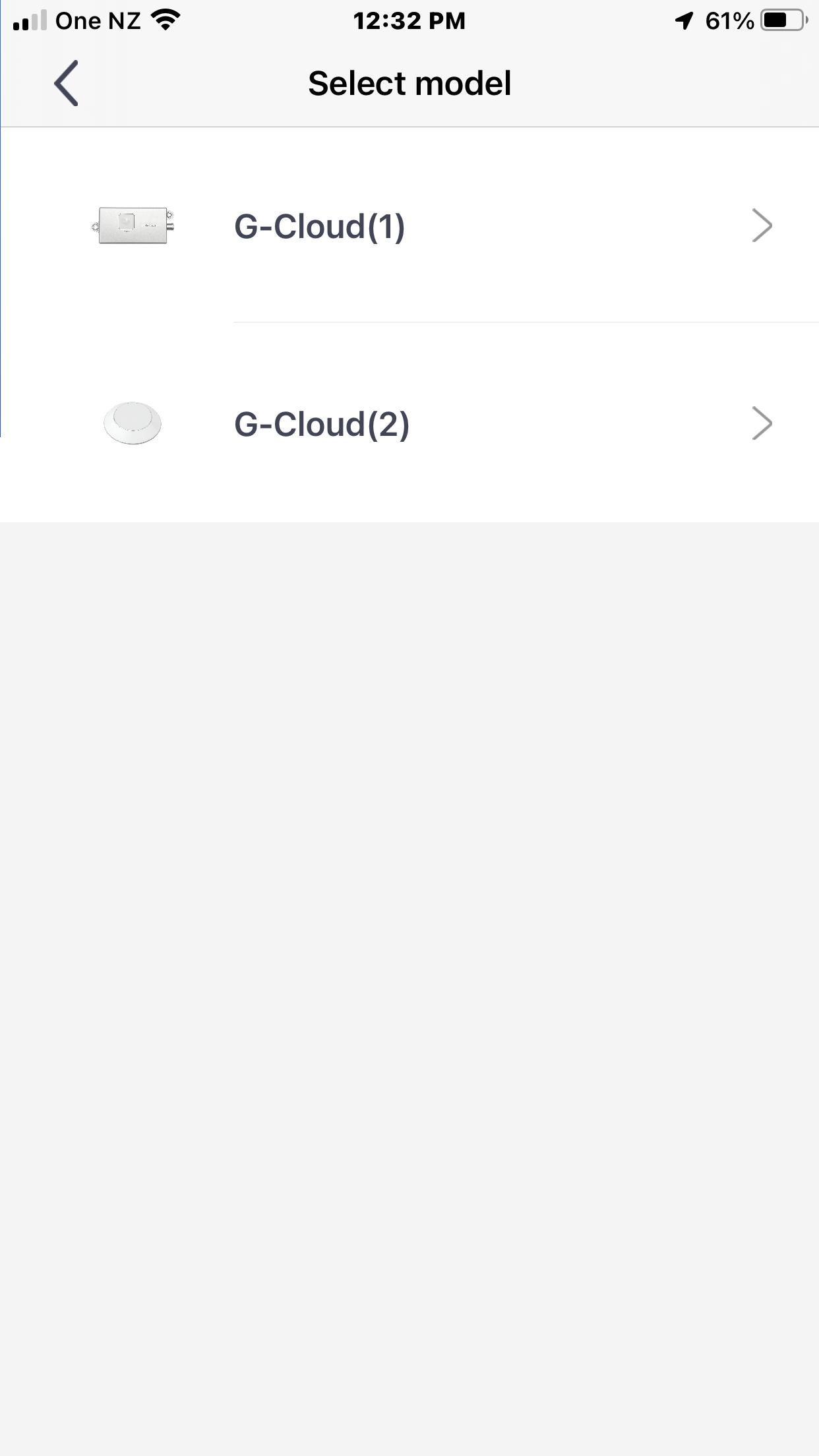 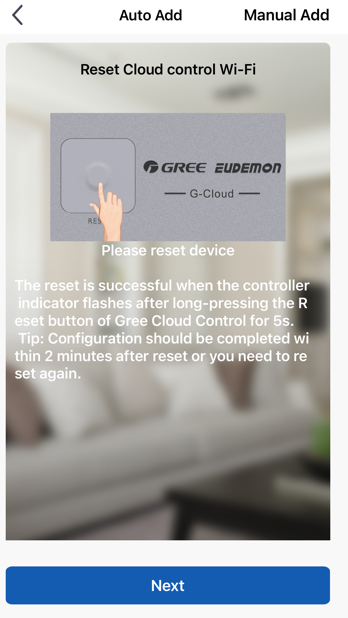 2 ways to reset module. First is by G Cloud shown on the screen of your device
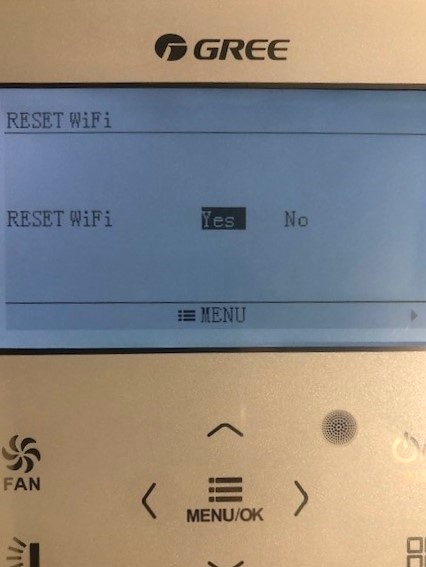 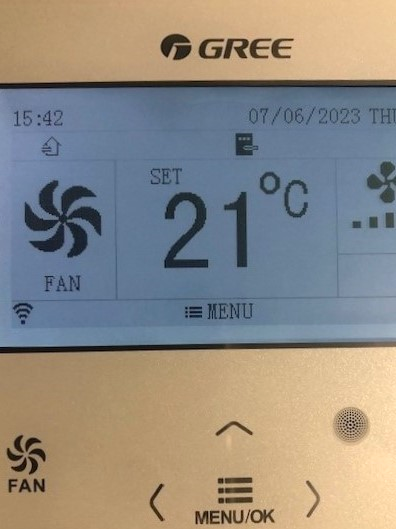 Or, second is by wall control. With unit on, press menu, then function and down to reset and yes
Wi-Fi symbol comes up on screen
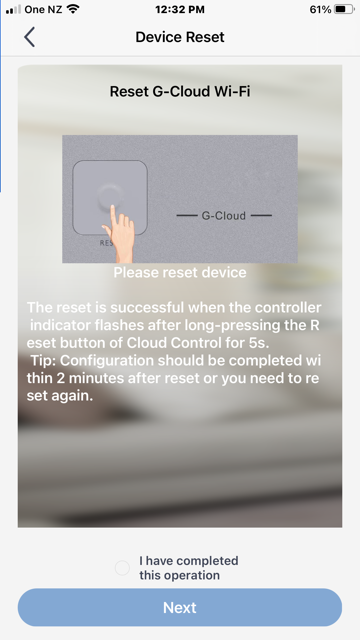 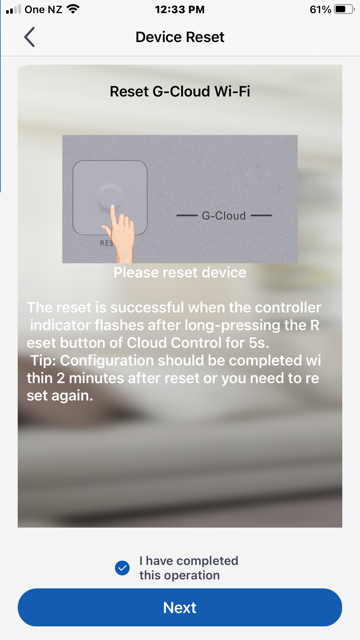 Use either reset option and then highlight ‘I have completed this operation’ before pressing Next
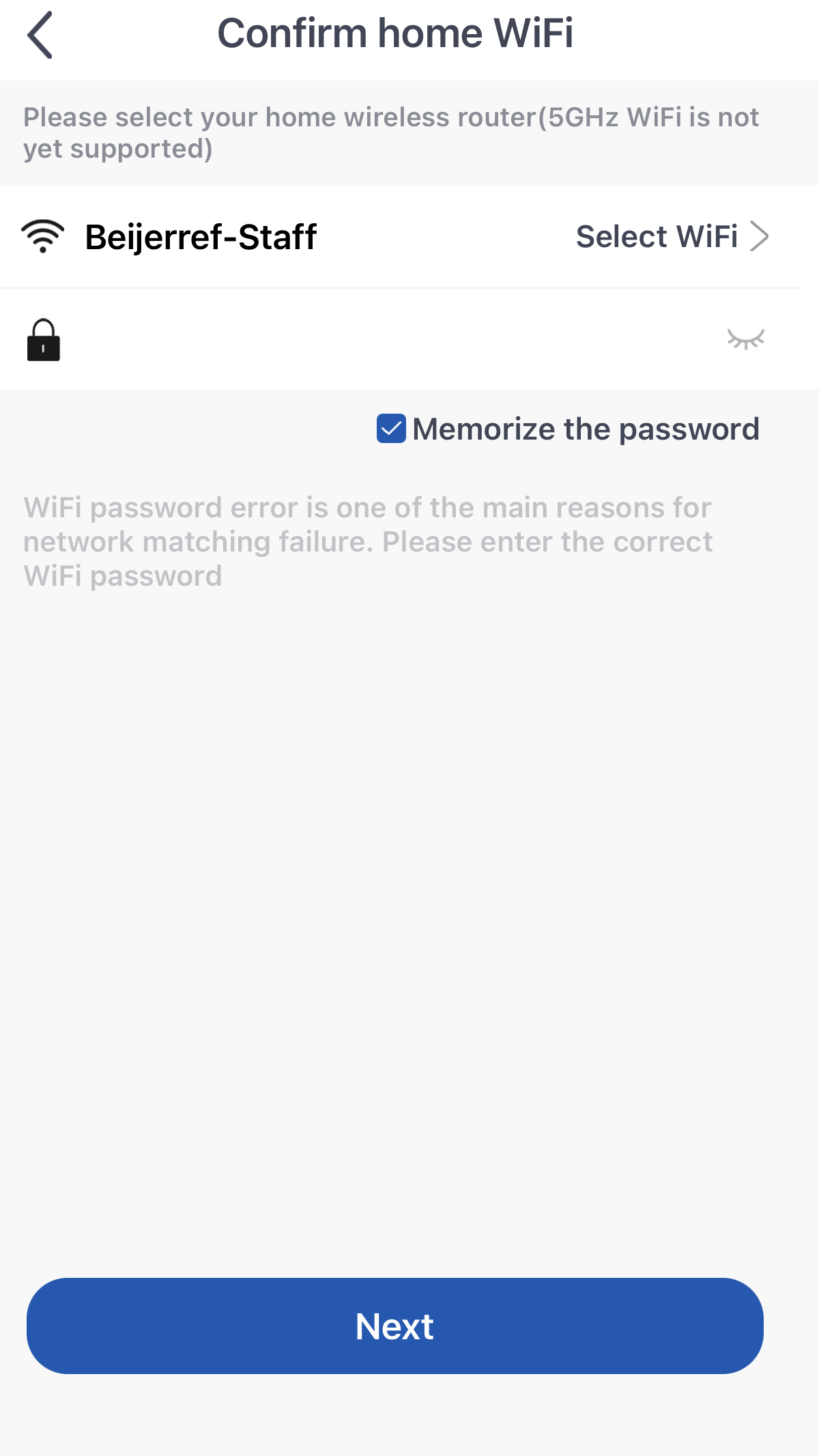 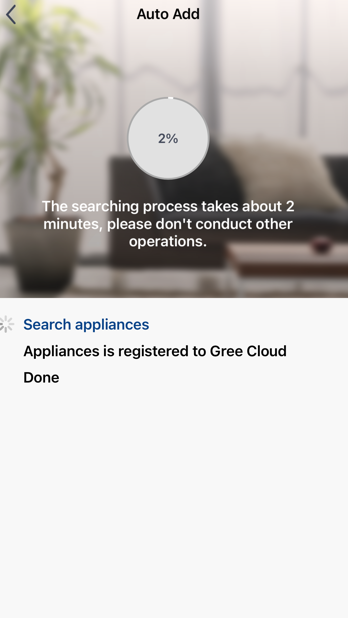 Select your 2.4ghz Wi-Fi and put in your home password
App will do a search
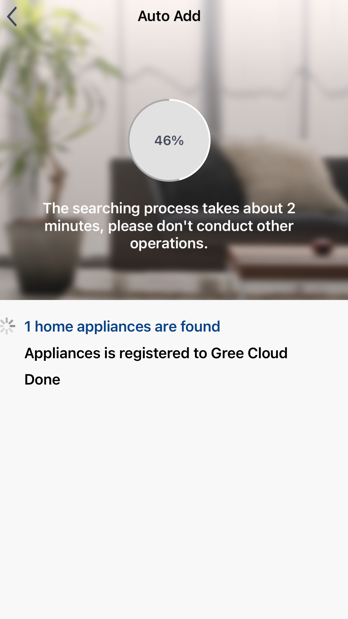 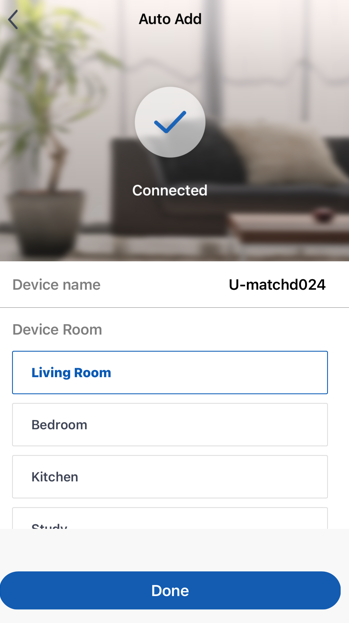 Should find your unit
Connects unit to the app
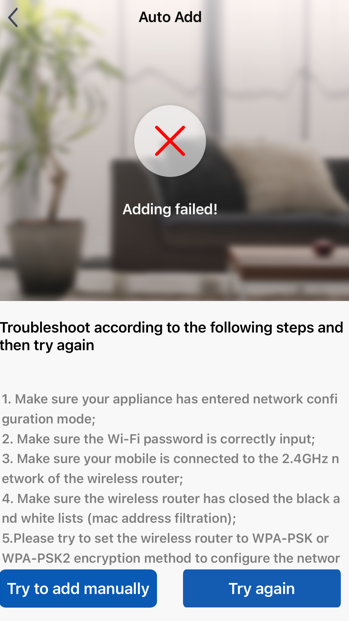 If it does not find the unit and shows adding failed, check the list of possible causes. The first ones are to confirm the app and Wi-Fi side. From 4 down you may need to contact the router provider to make adjustments to allow the unit in. If the module can be seen by the device these are ok and final connection to router is the problem. You can also try to connect manually
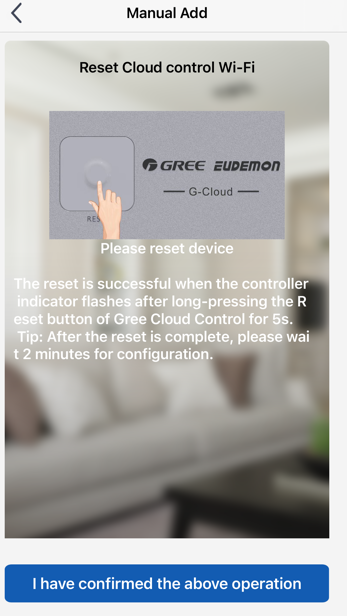 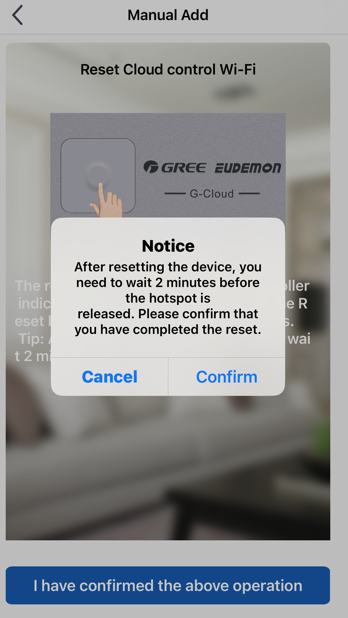 Reset Wi-Fi module or wall controller again and confirm
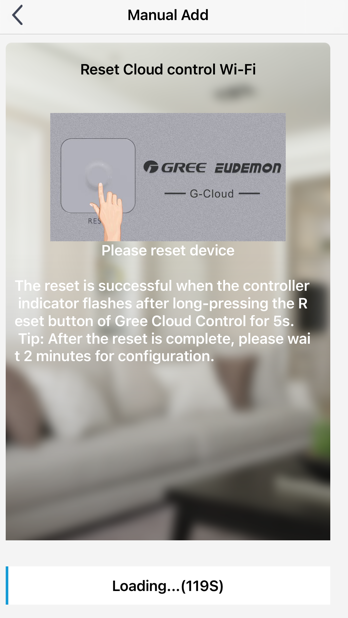 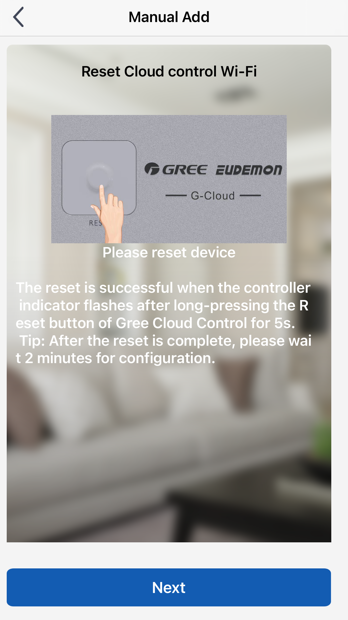 App will do a search for 2 minutes before you press next
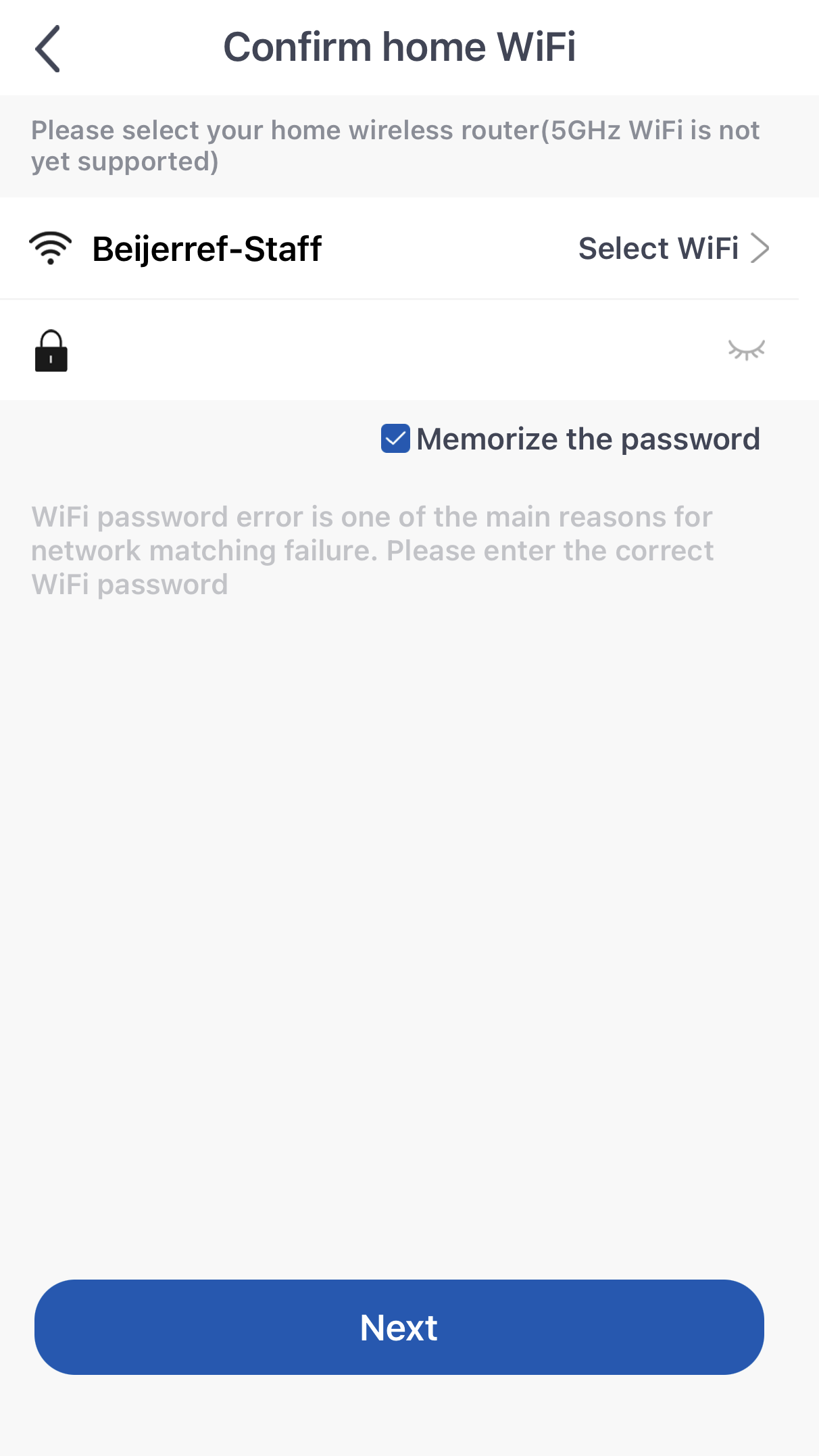 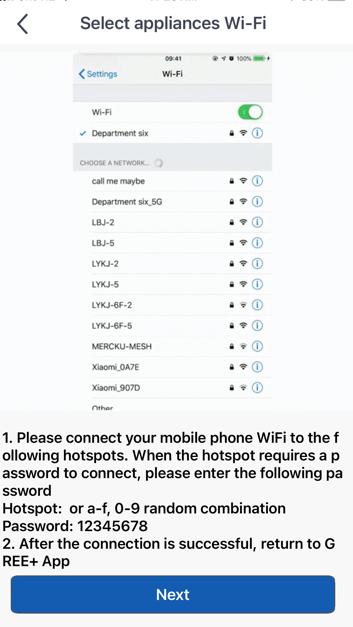 Make sure you are in the home 2.4ghz Wi-Fi
You will have the next step shown and this will give you the module password
Click on Wi-Fi to go to the next screen
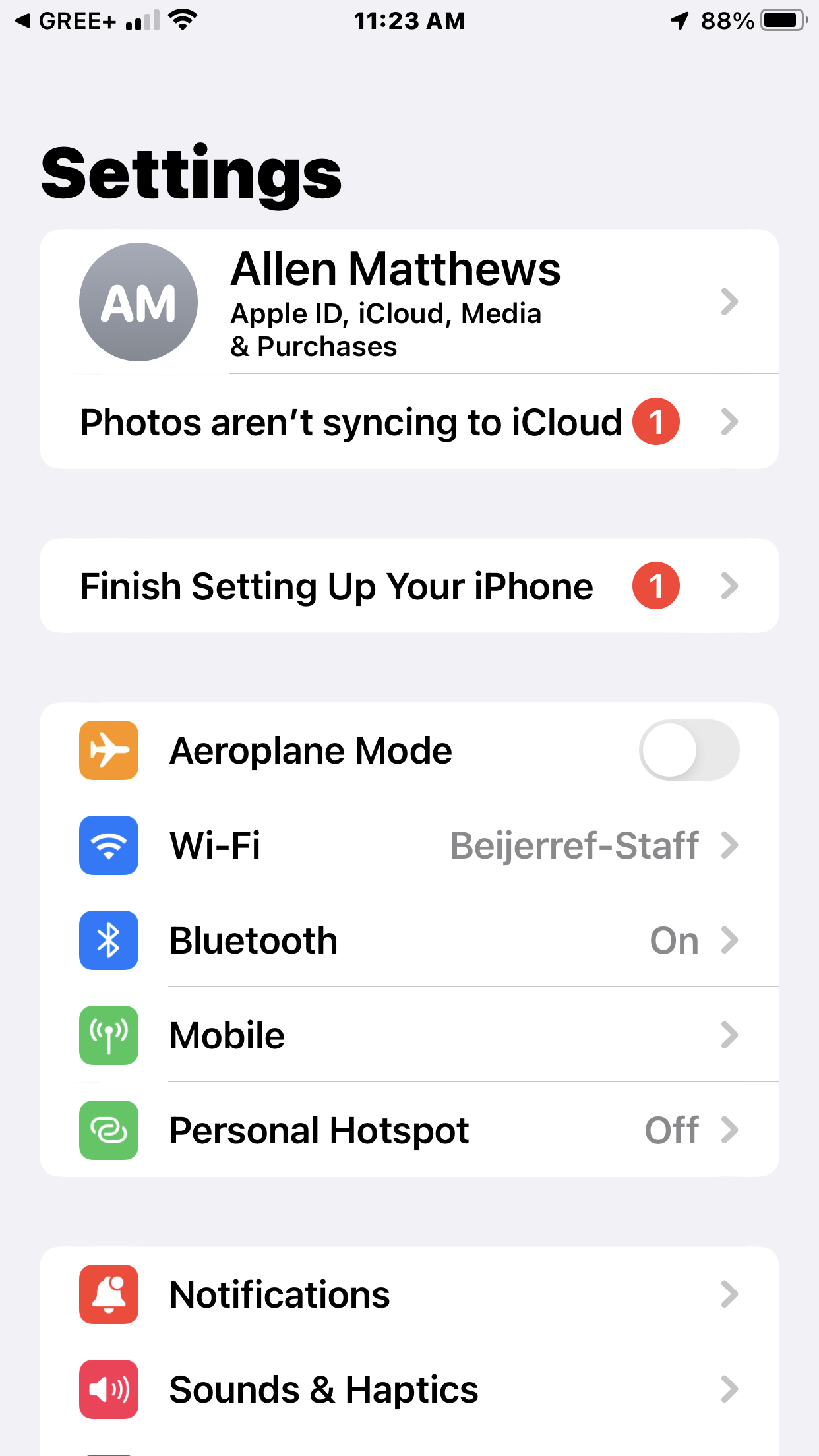 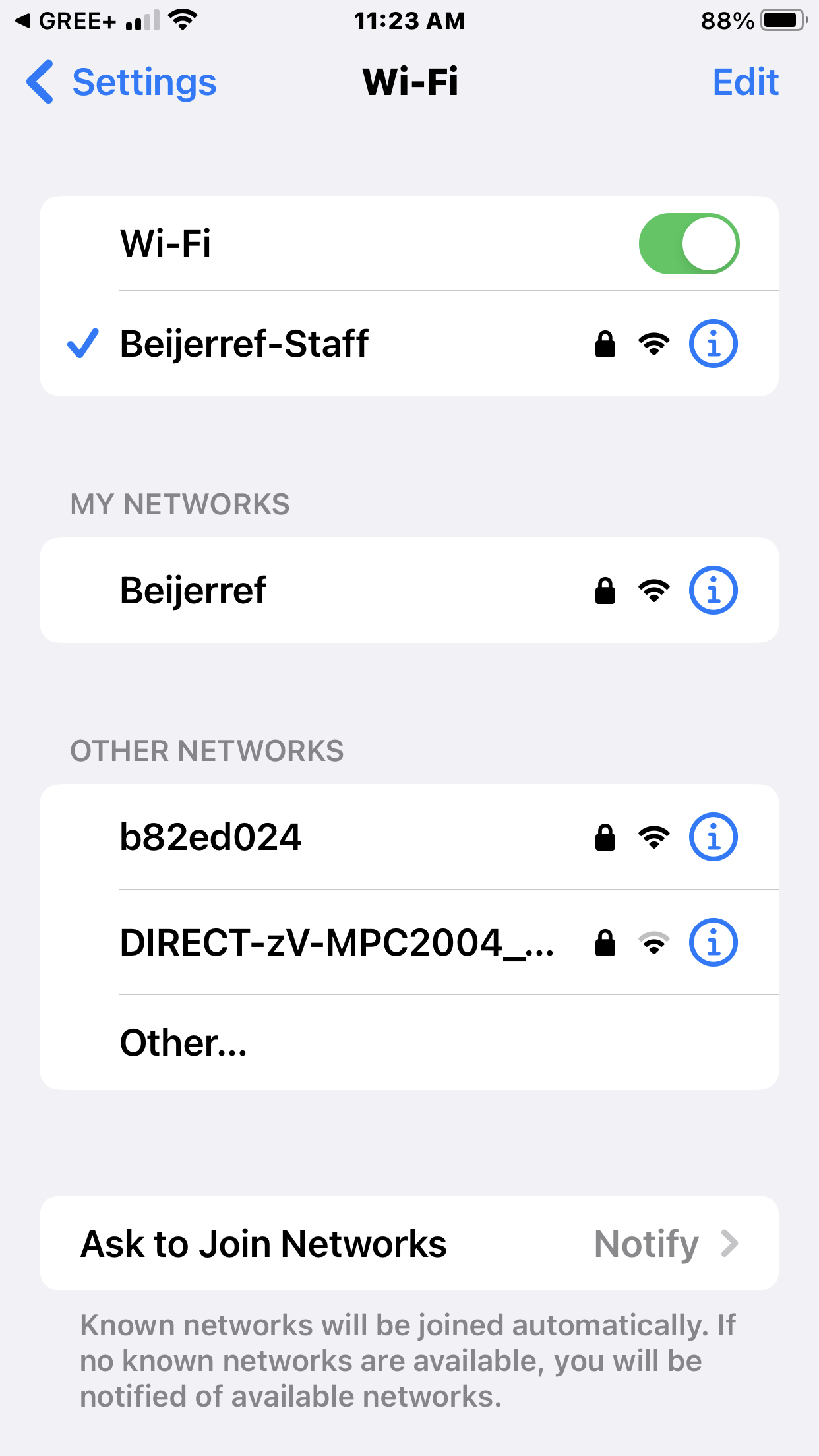 You should get a module come up in other networks which could be a mix of letters and numbers. Click on this and it will move to ‘Wi-Fi’.
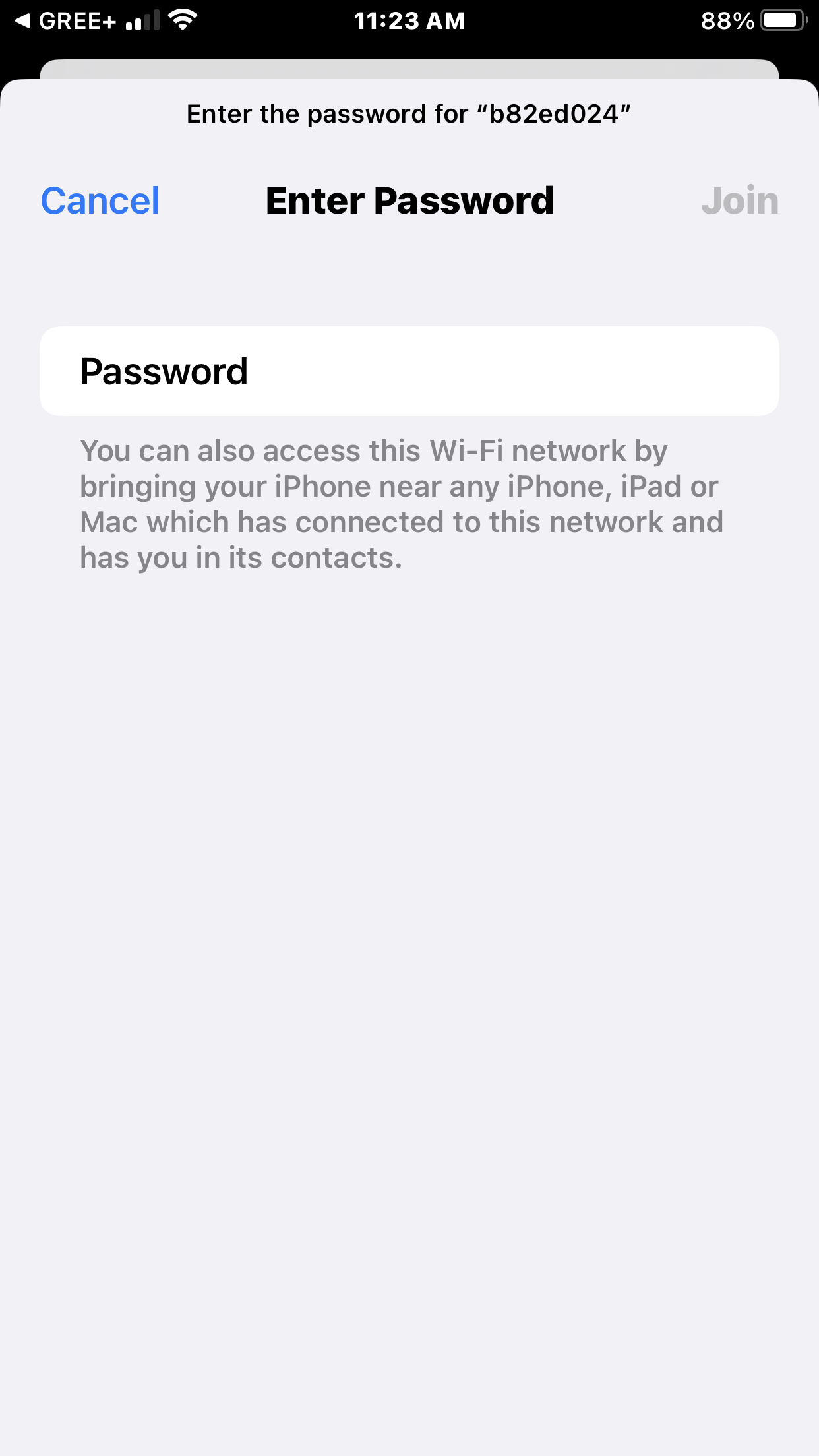 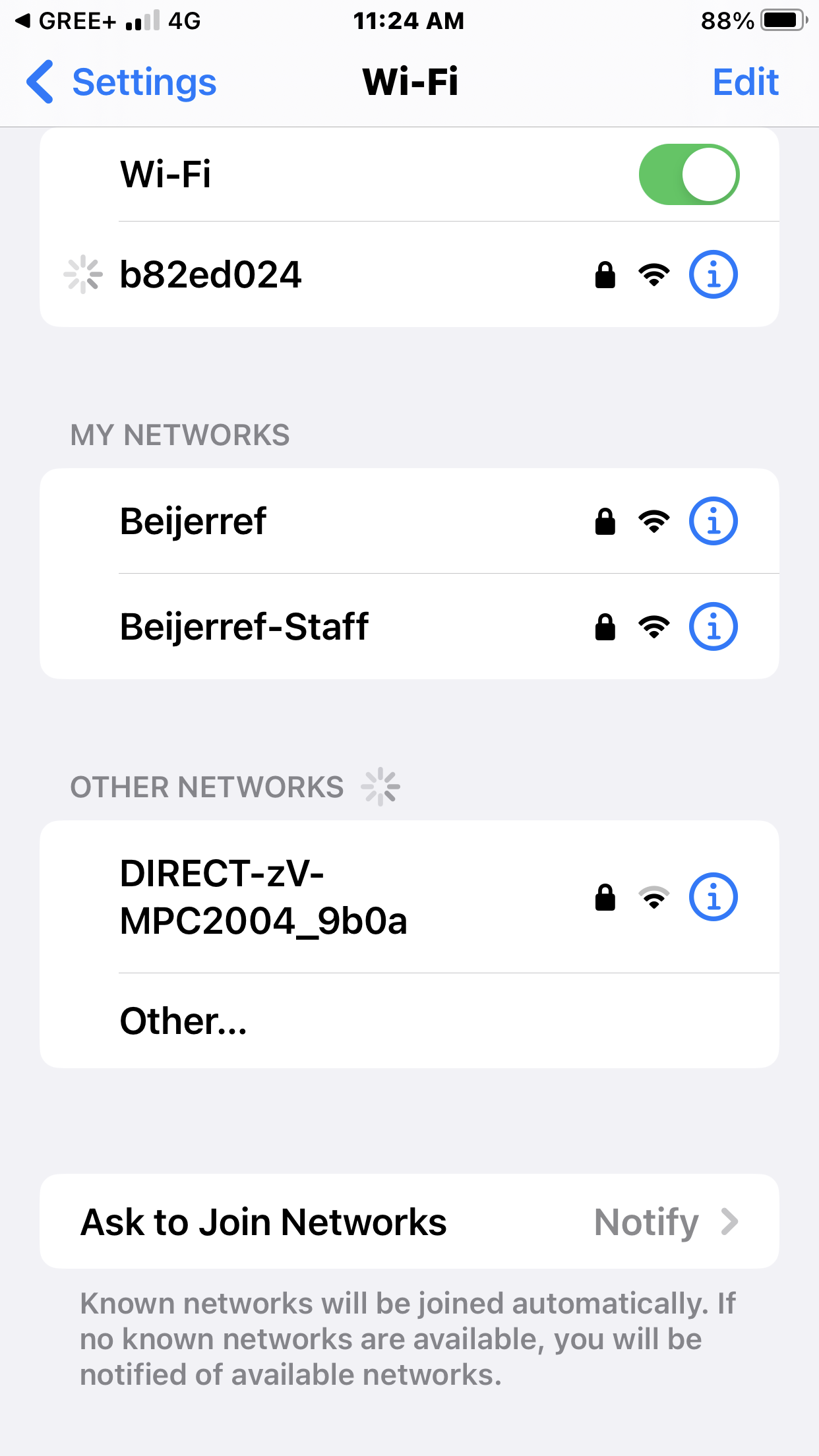 Put password, 12345678 in and press join
This module number will move up to Wi-Fi
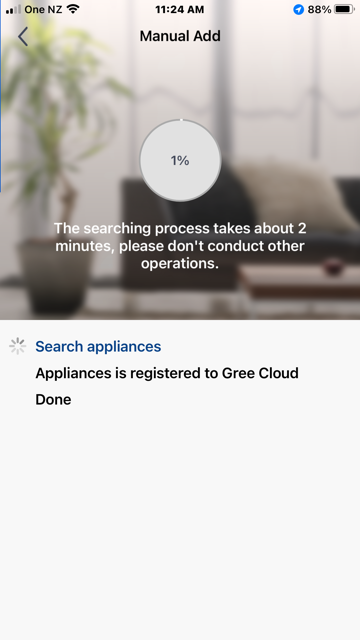 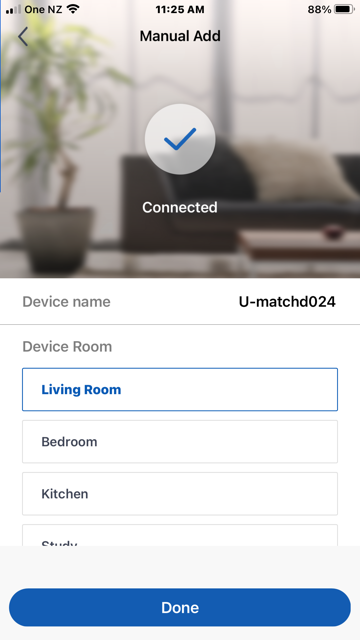 Another search will be done and should find the unit
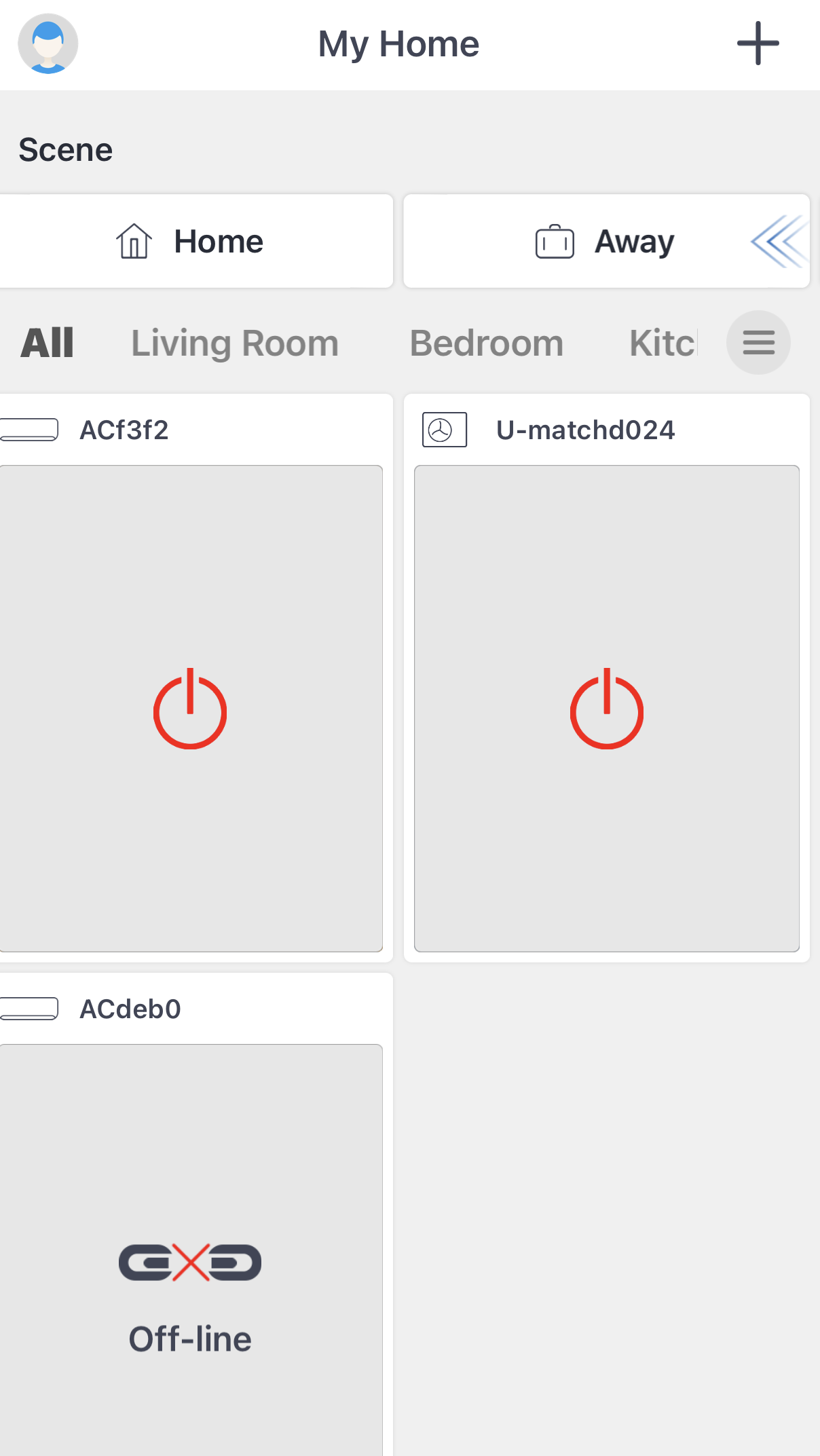 Click on head symbol to complete connection steps
Unit will now come up now on the home screen of the app
To control  the unit from home or while out we need to complete the final stages
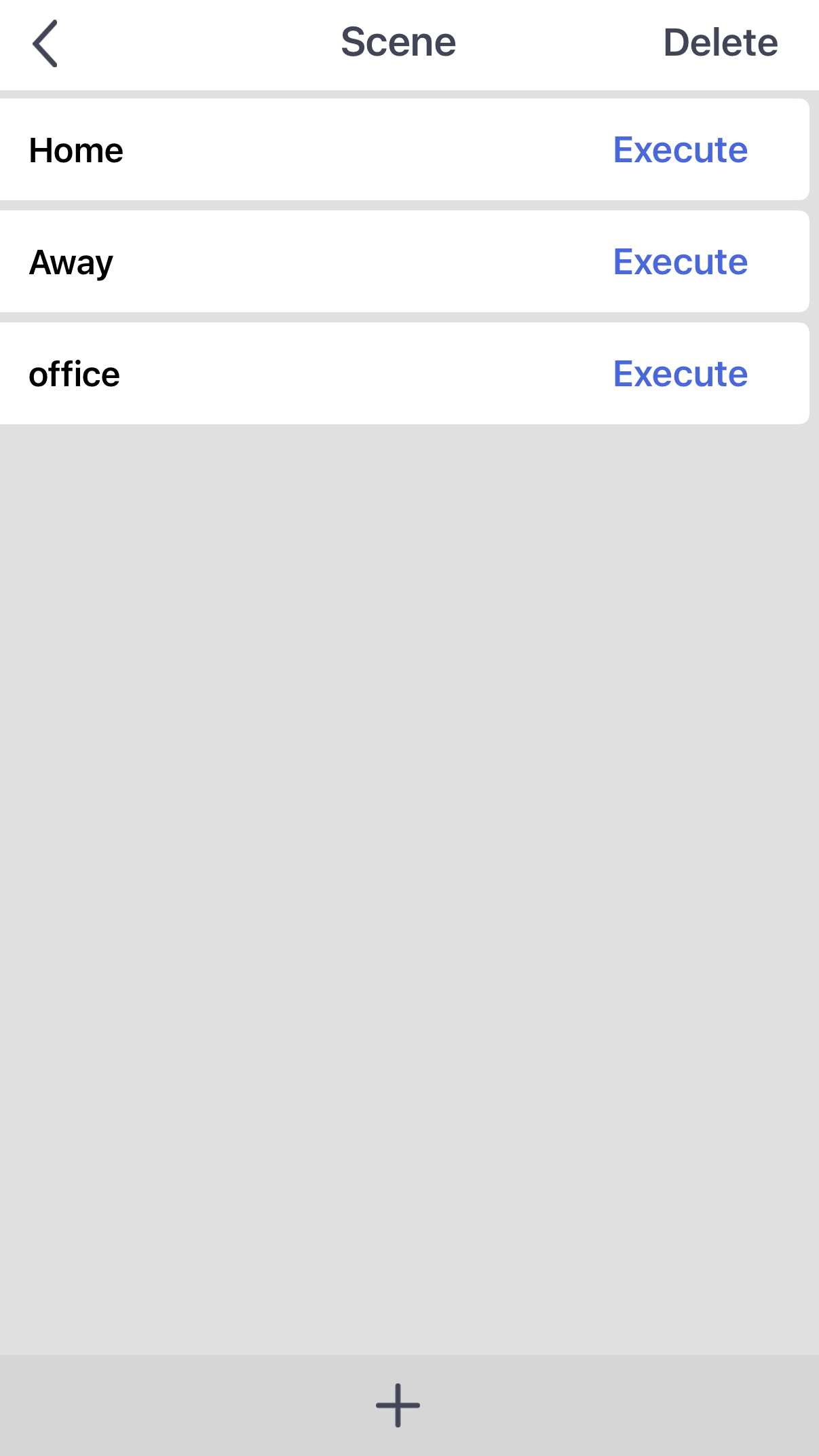 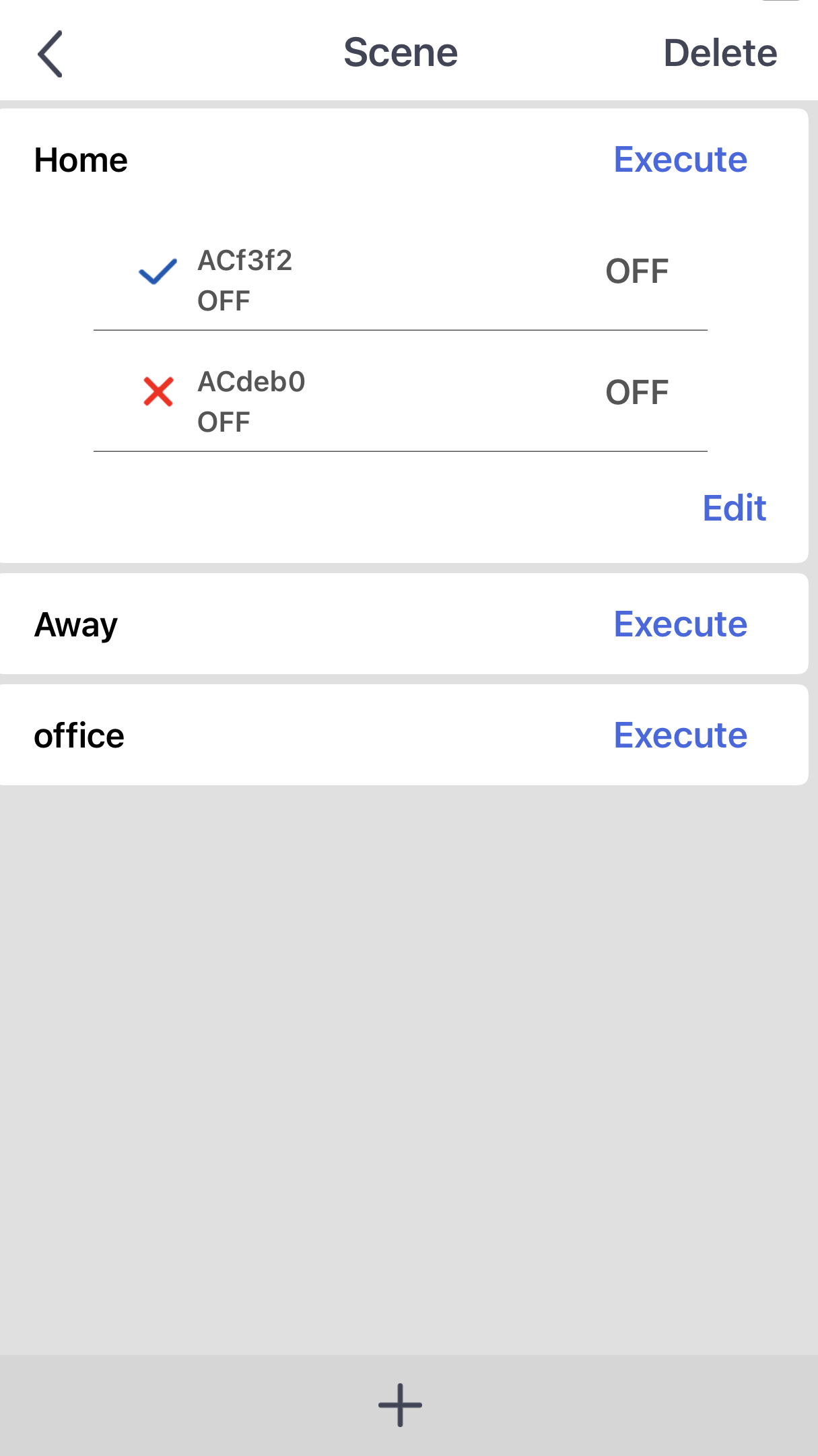 Click on Home Execute and then Edit
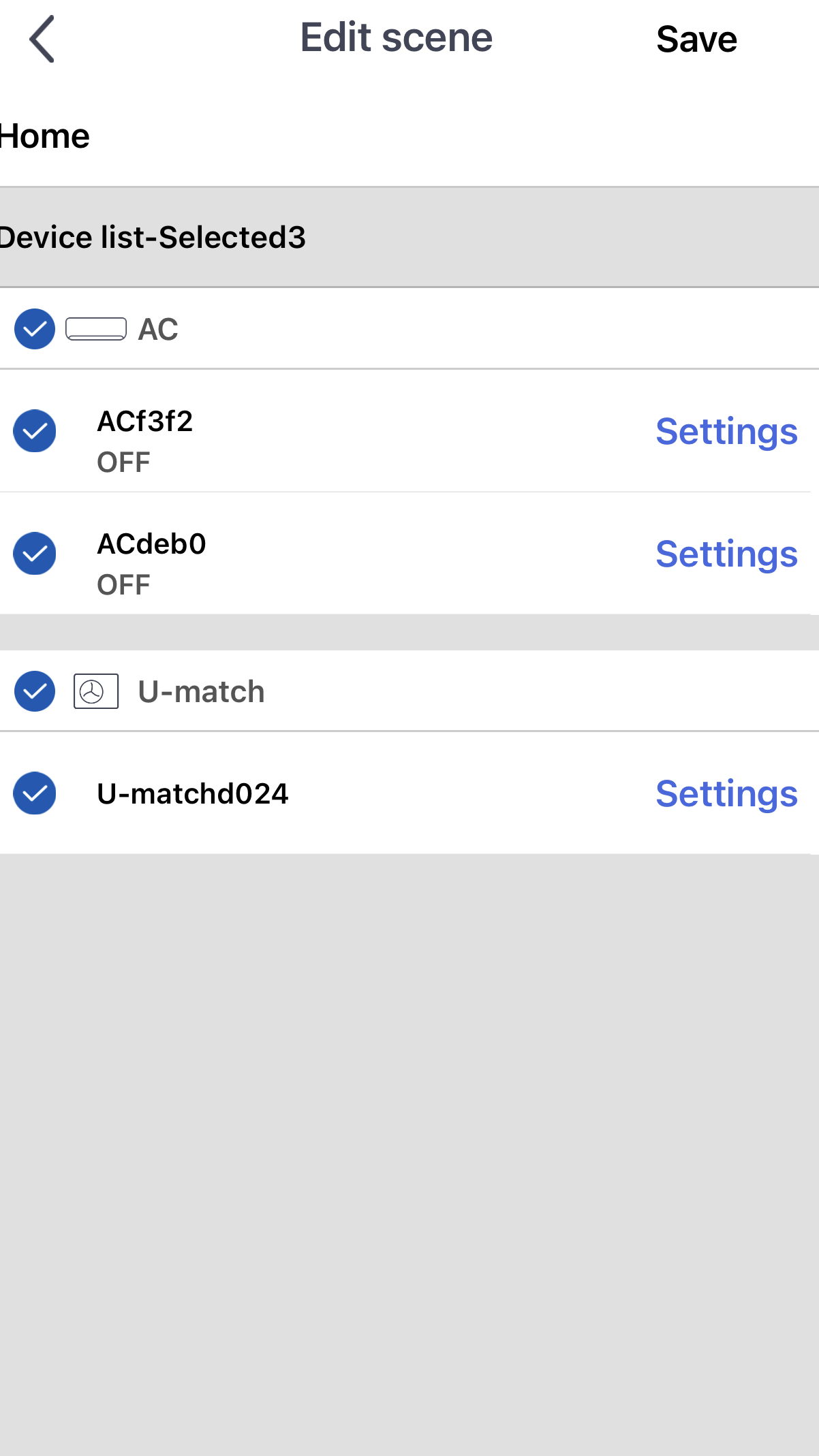 Highlight AC and the unit you want to control and then Save.
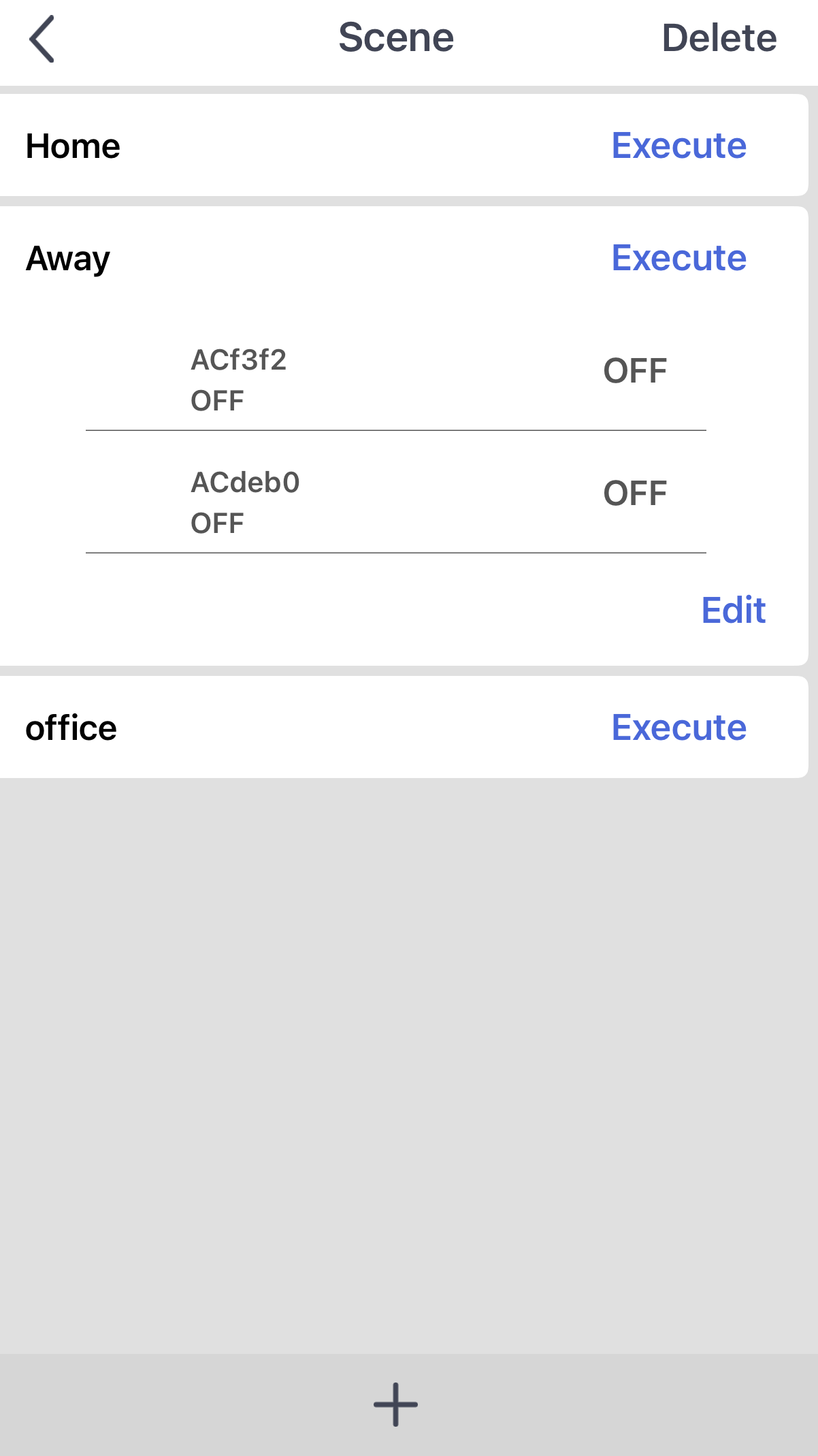 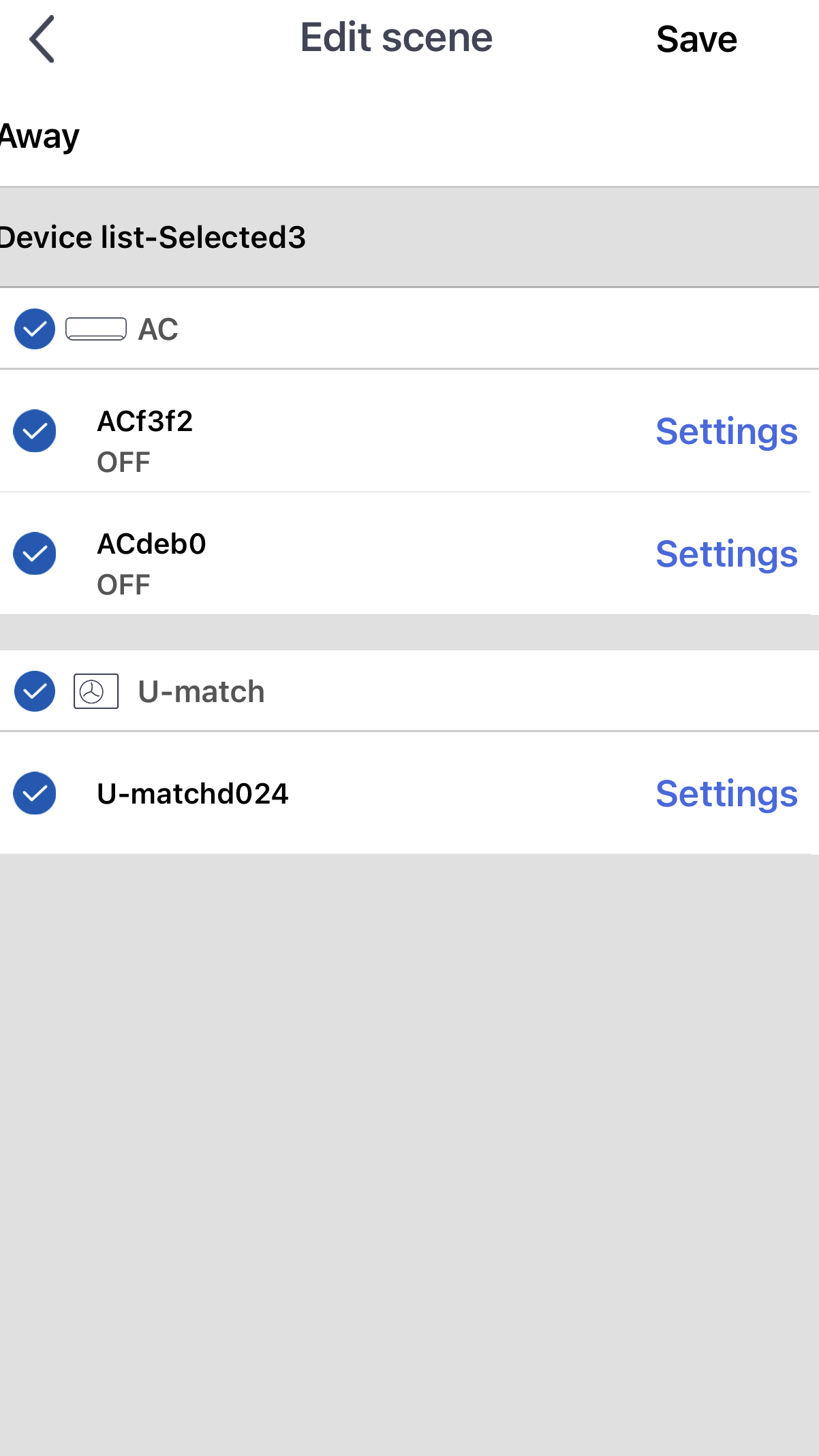 Do the same to add the unit for control while away from the house and save
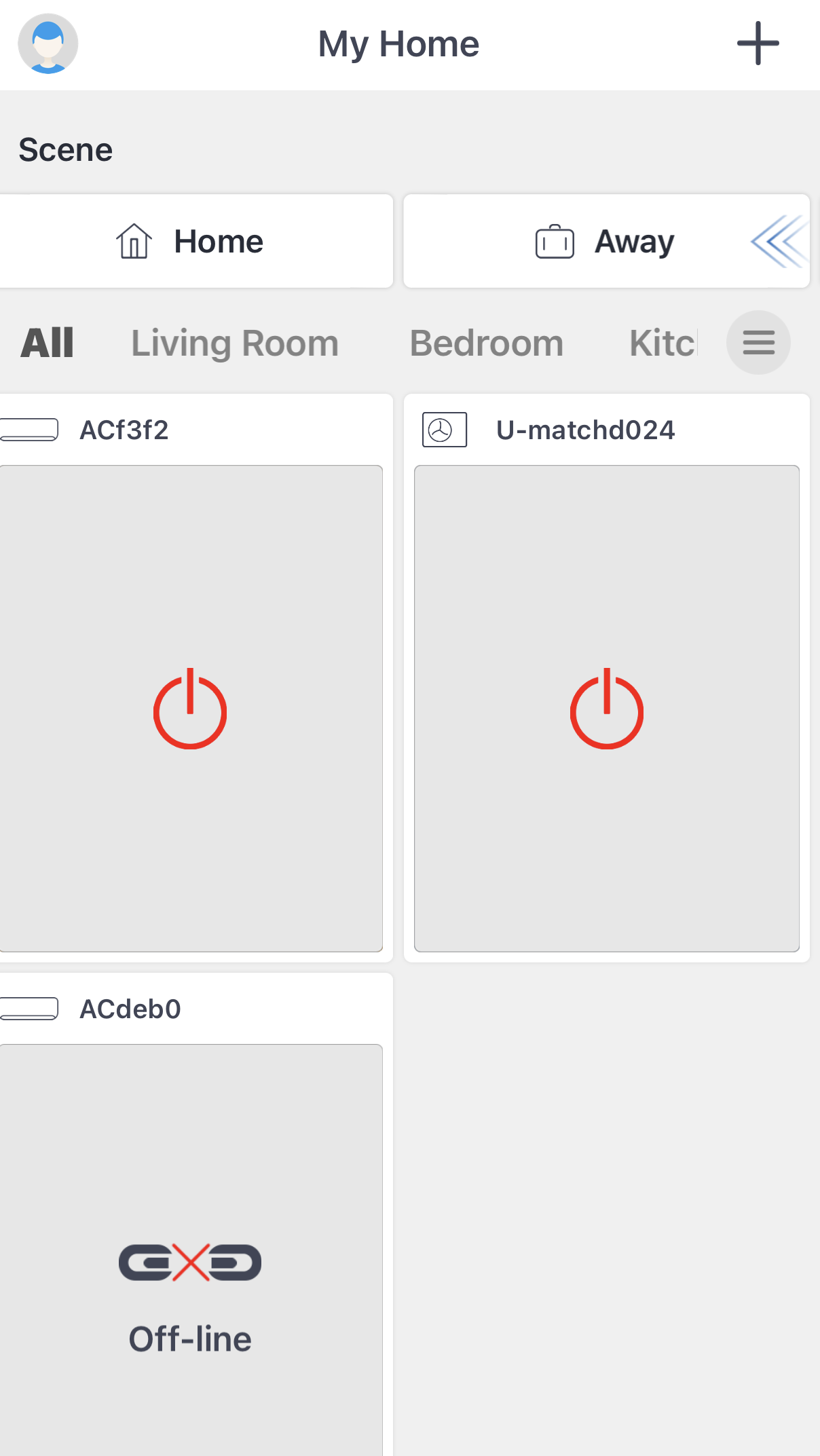 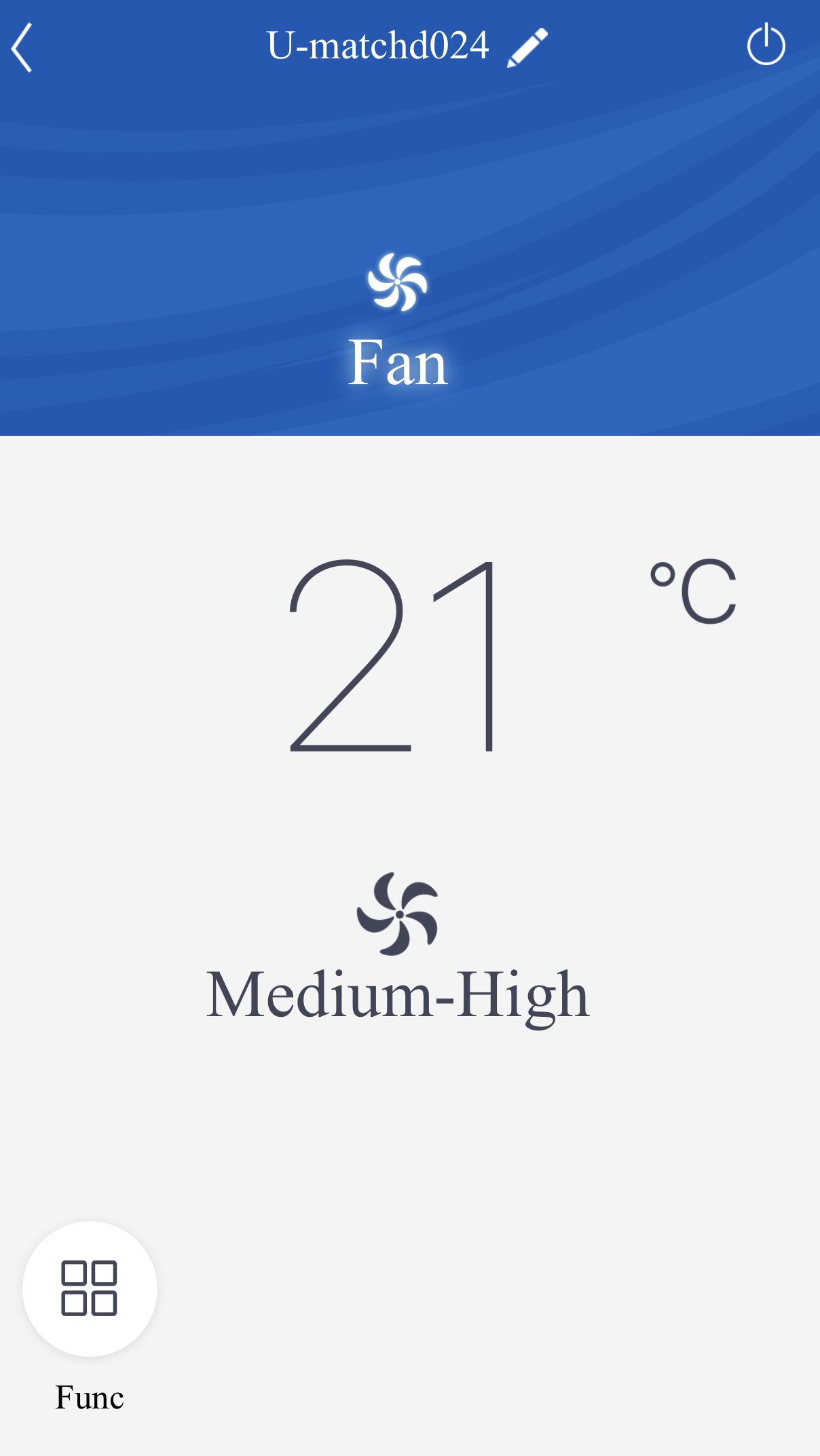 You can now press on the unit and full screen will come up to control it
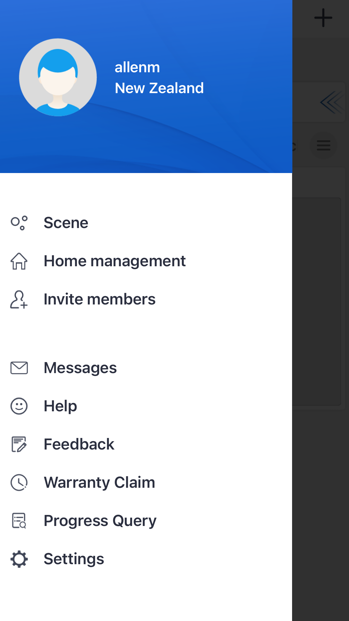 Also when clicking the head symbol there are several other menus you can go into
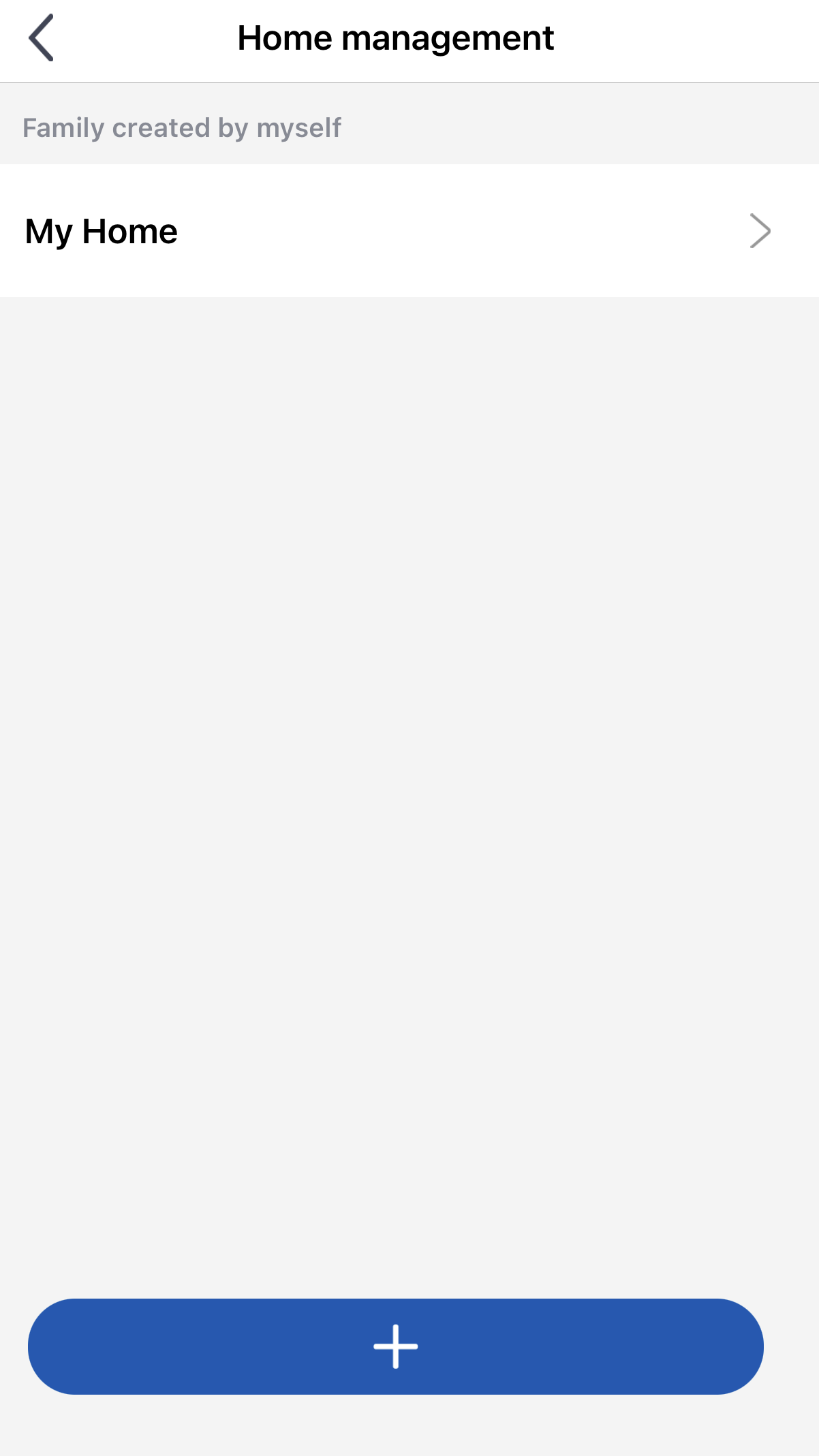 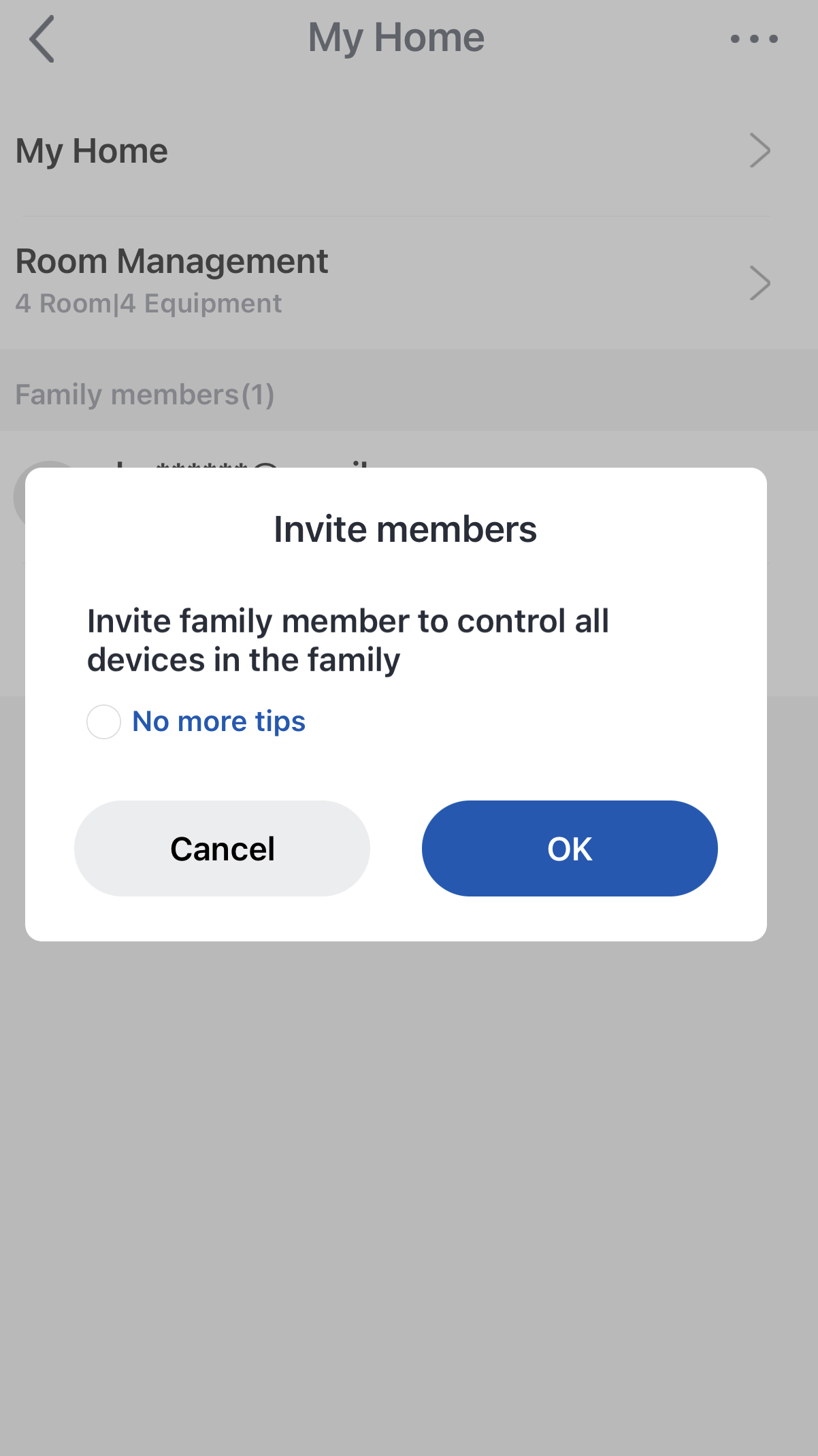 Home management shows units you have connected and has the ability to invite members into the group to control these units
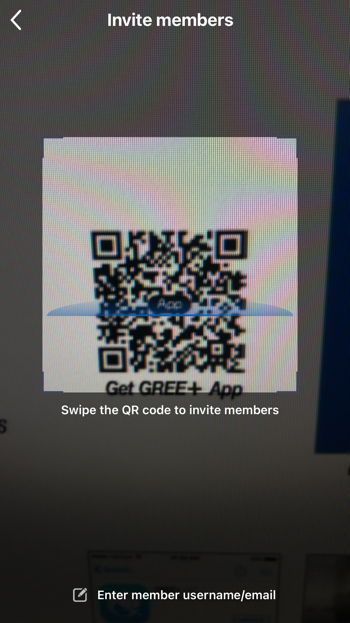 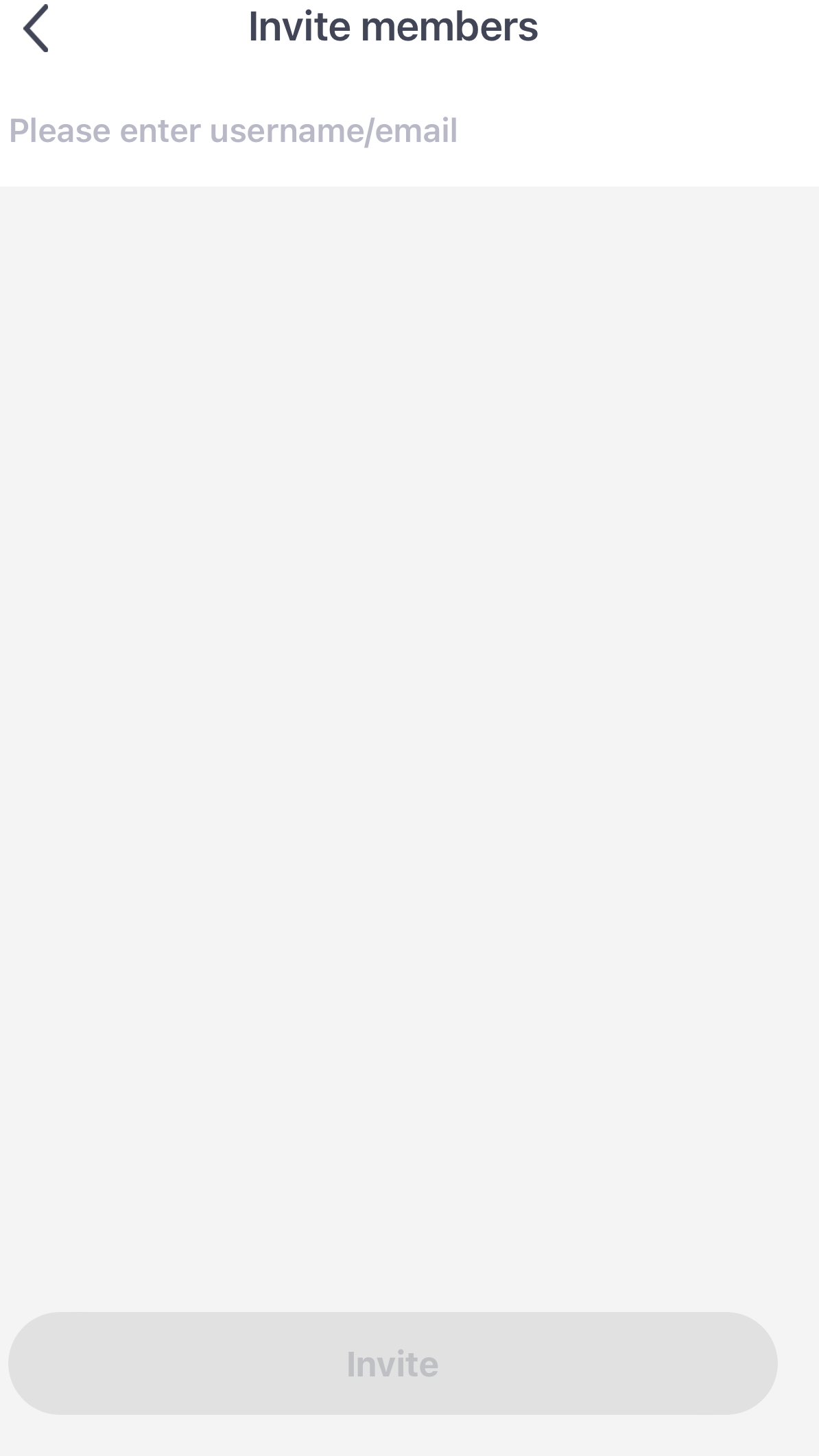 Invite members also gives you the option of inviting someone else to control the unit. This can be done with QR code or email
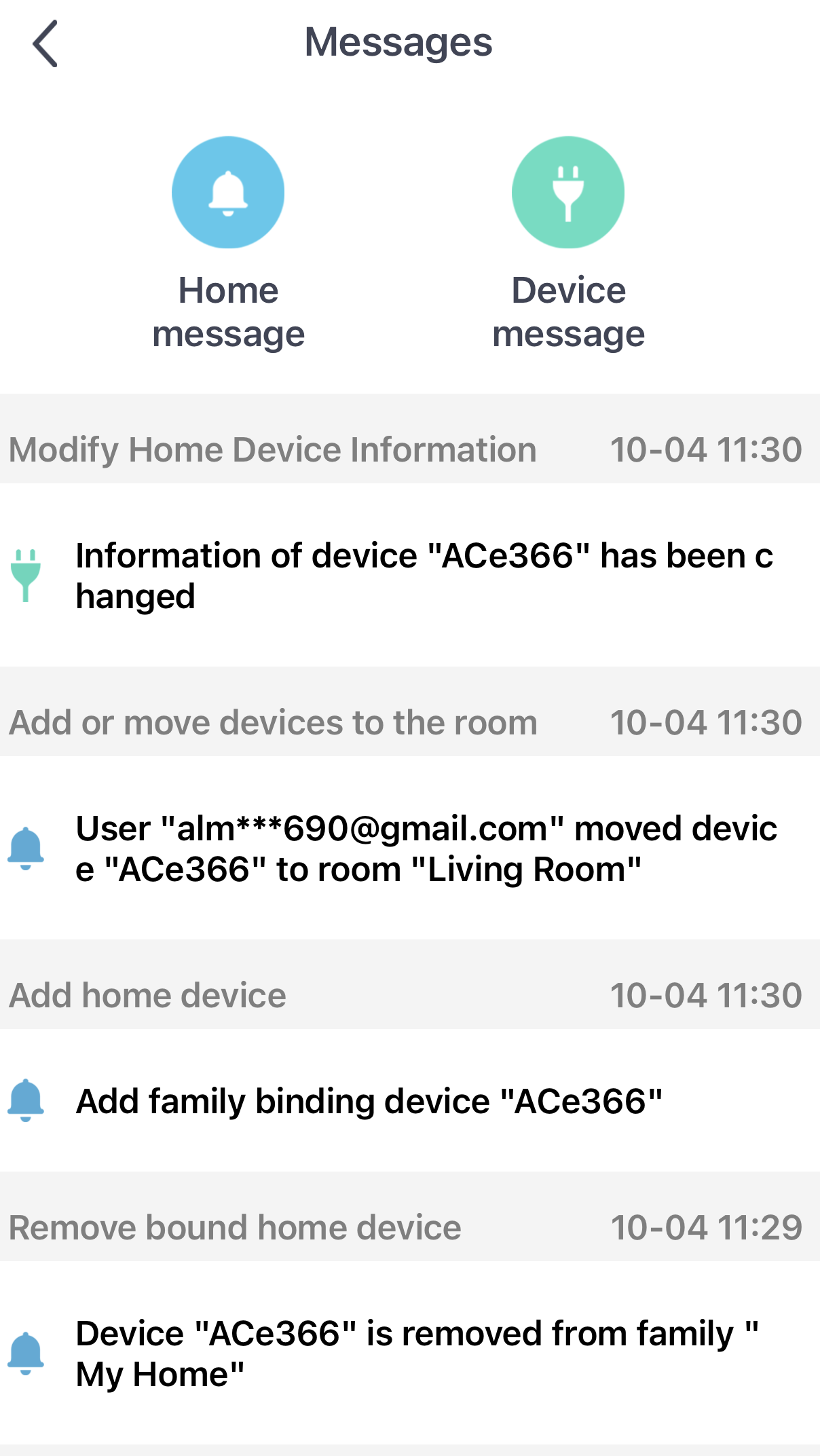 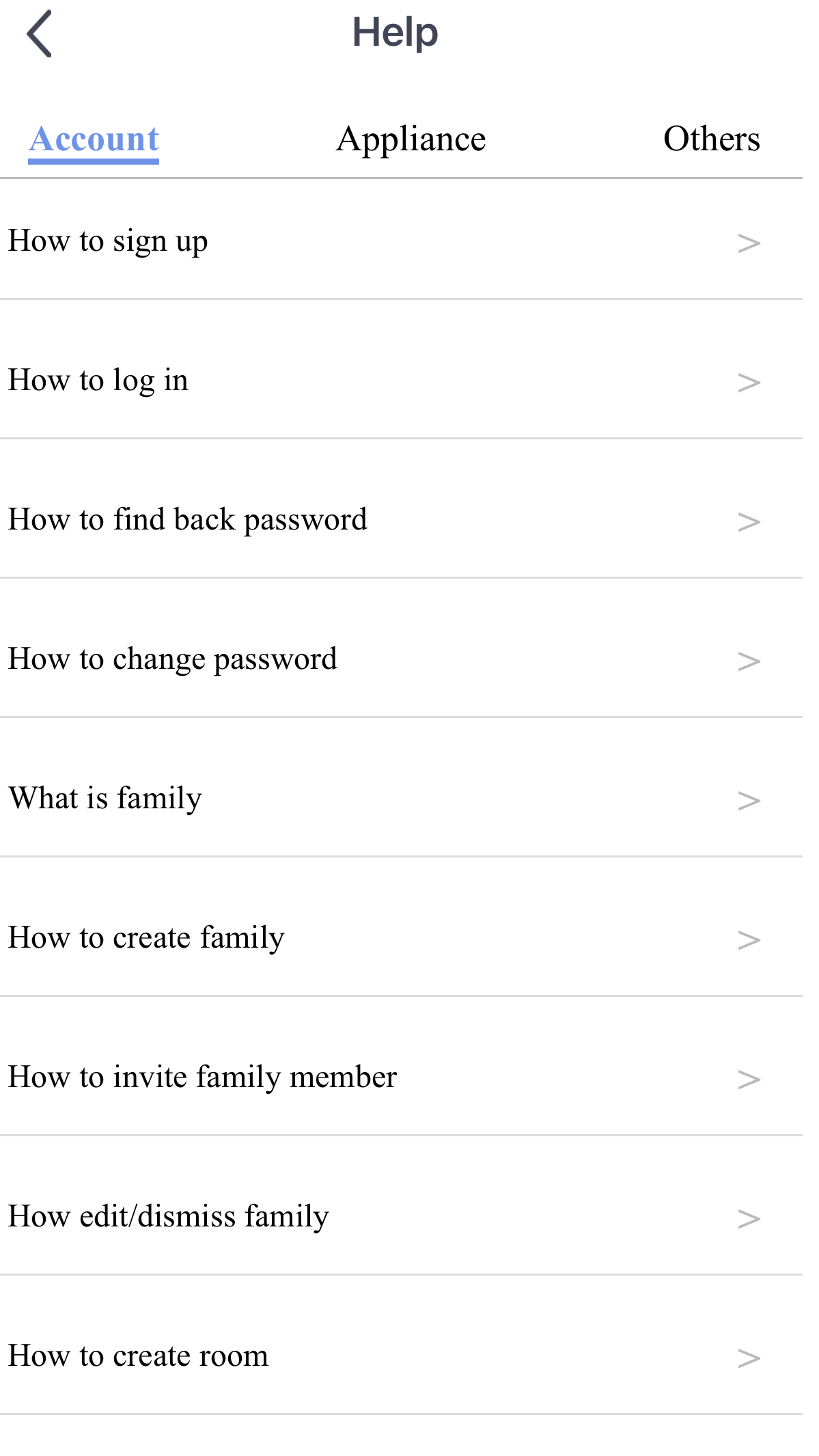 Messages shows you any changes you have made in the App
Help has a drop down list to help make connection and editing easier
You can feedback information to the Gree factory  regarding the App and they can respond
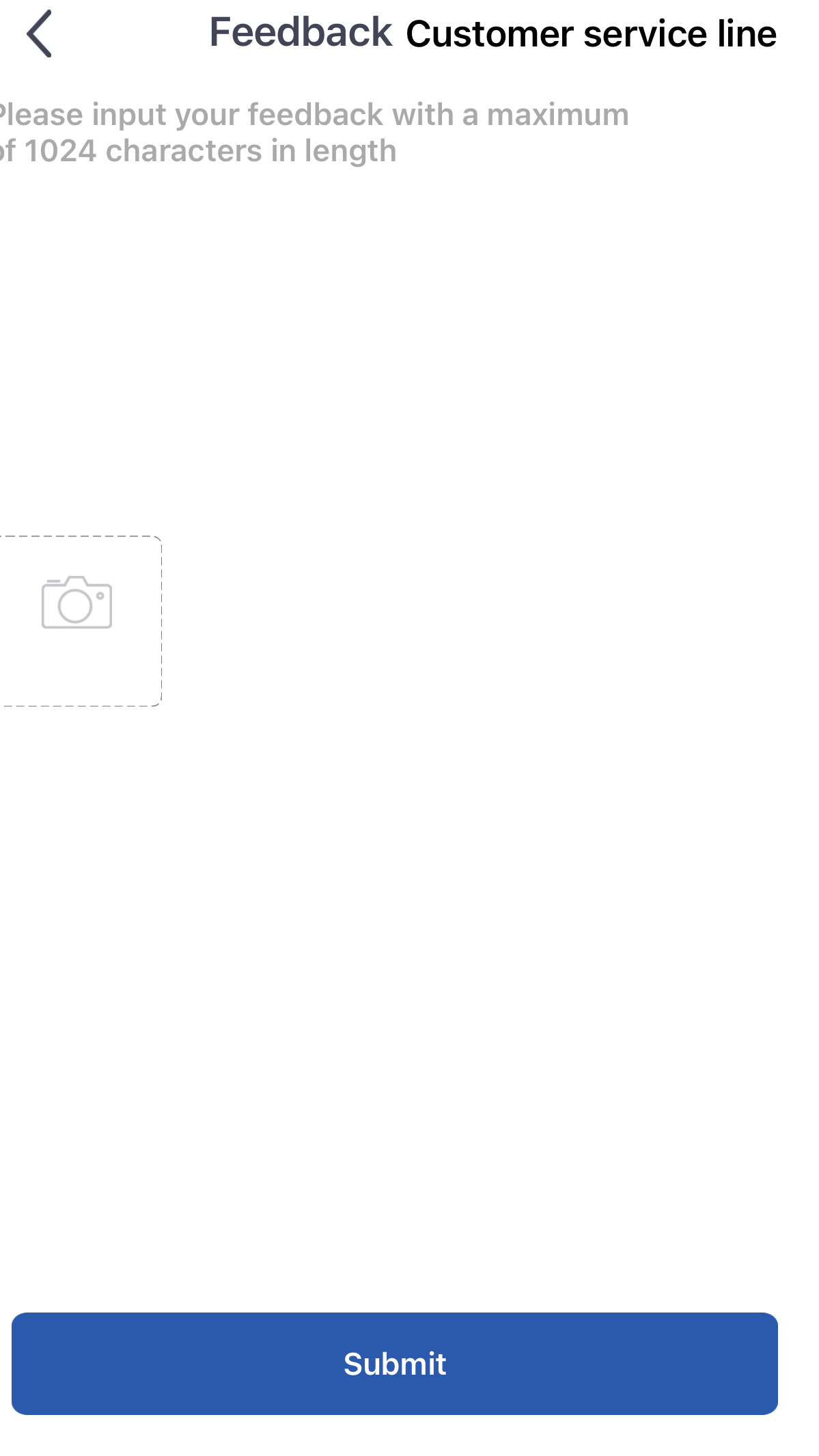 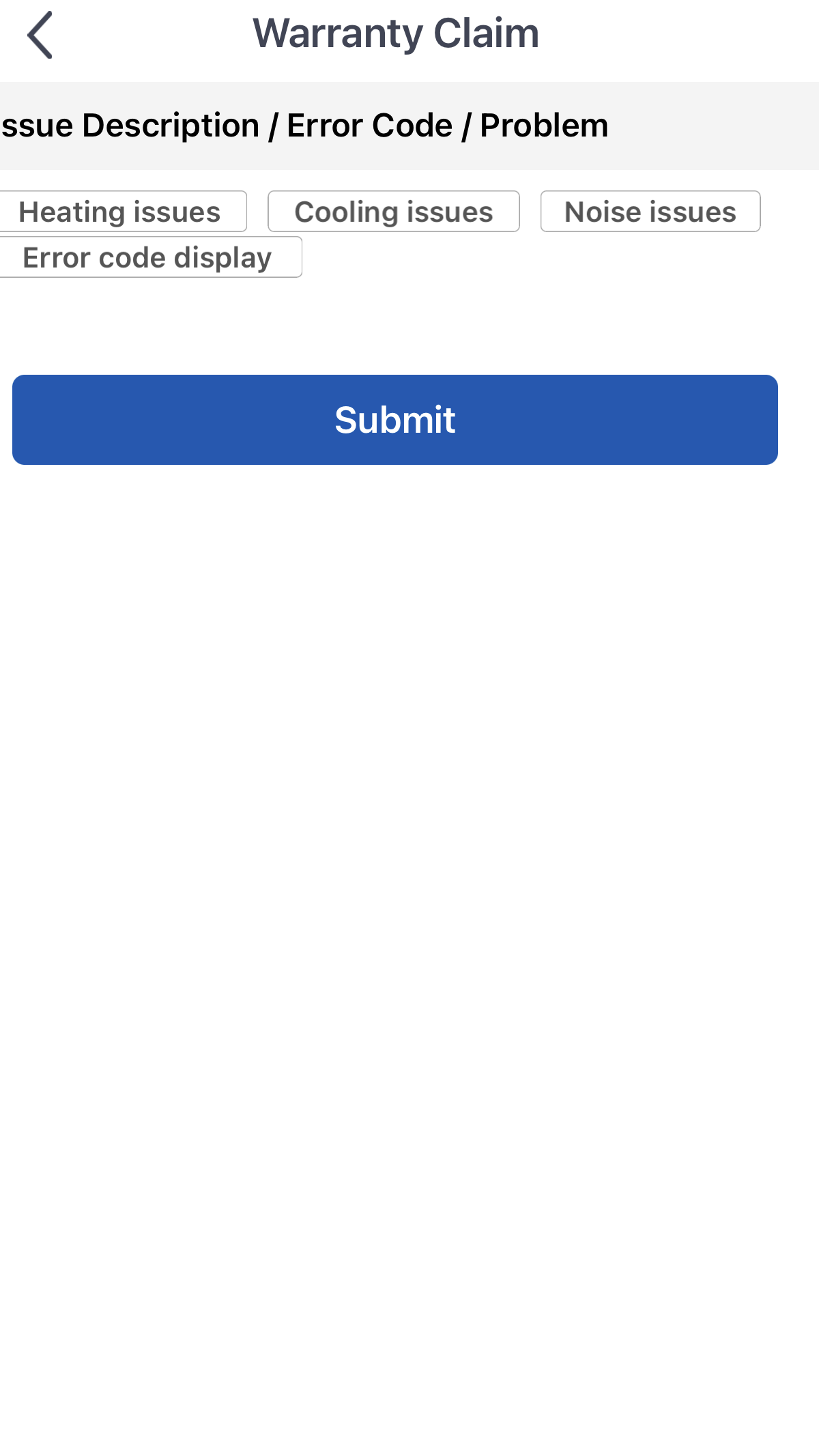 You can advise the Gree factory of problems with your heat pump, and they can respond to this. You would have included your email in registration
Progress Query gives you the Aust and NZ numbers to call to help with issues on the App
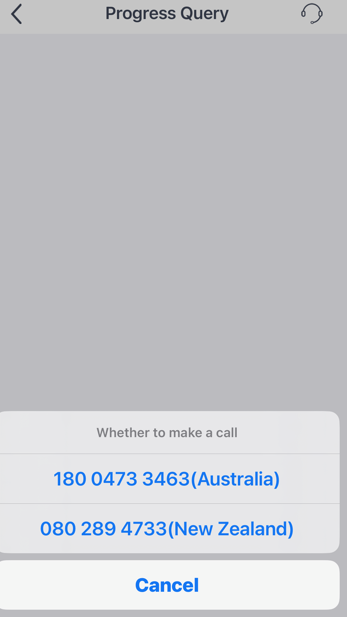 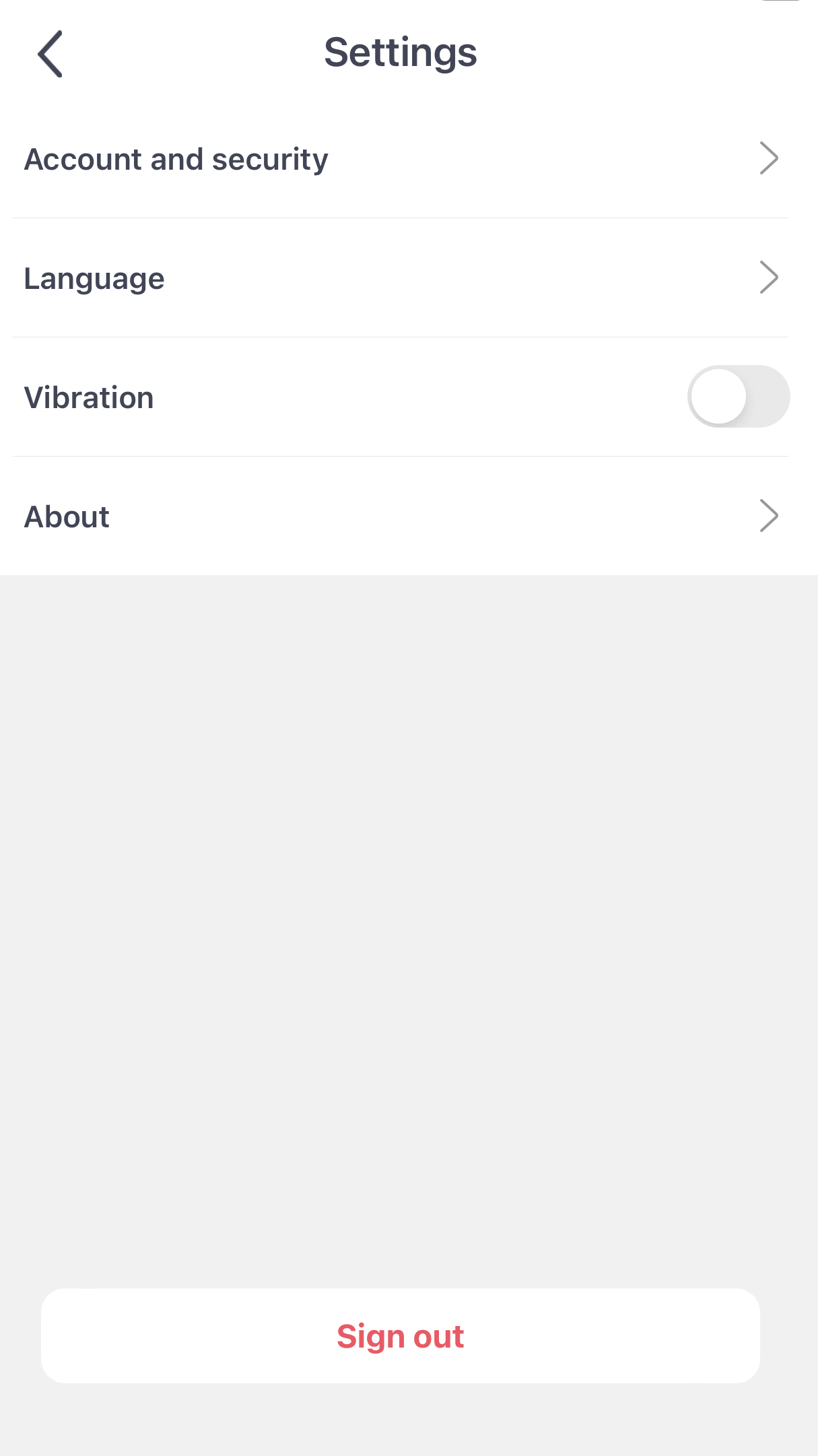 Settings gives you access to change your password, change language, cancel your account,rate the App, show you the version you have, give you the privacy policy
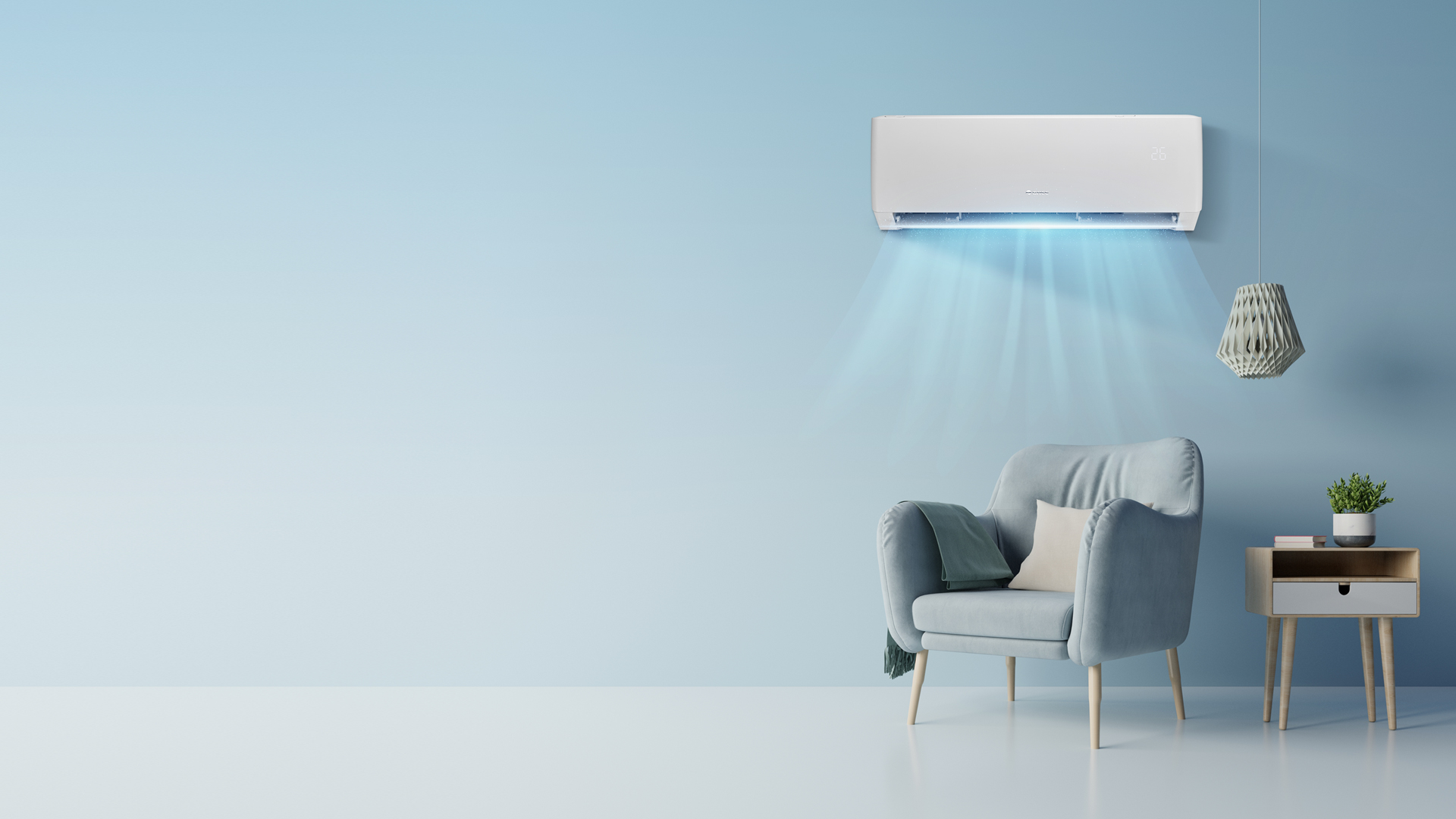 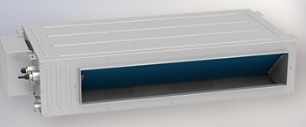 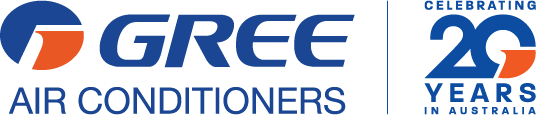 Contact Gree AU1800 473 346greeac.com.au